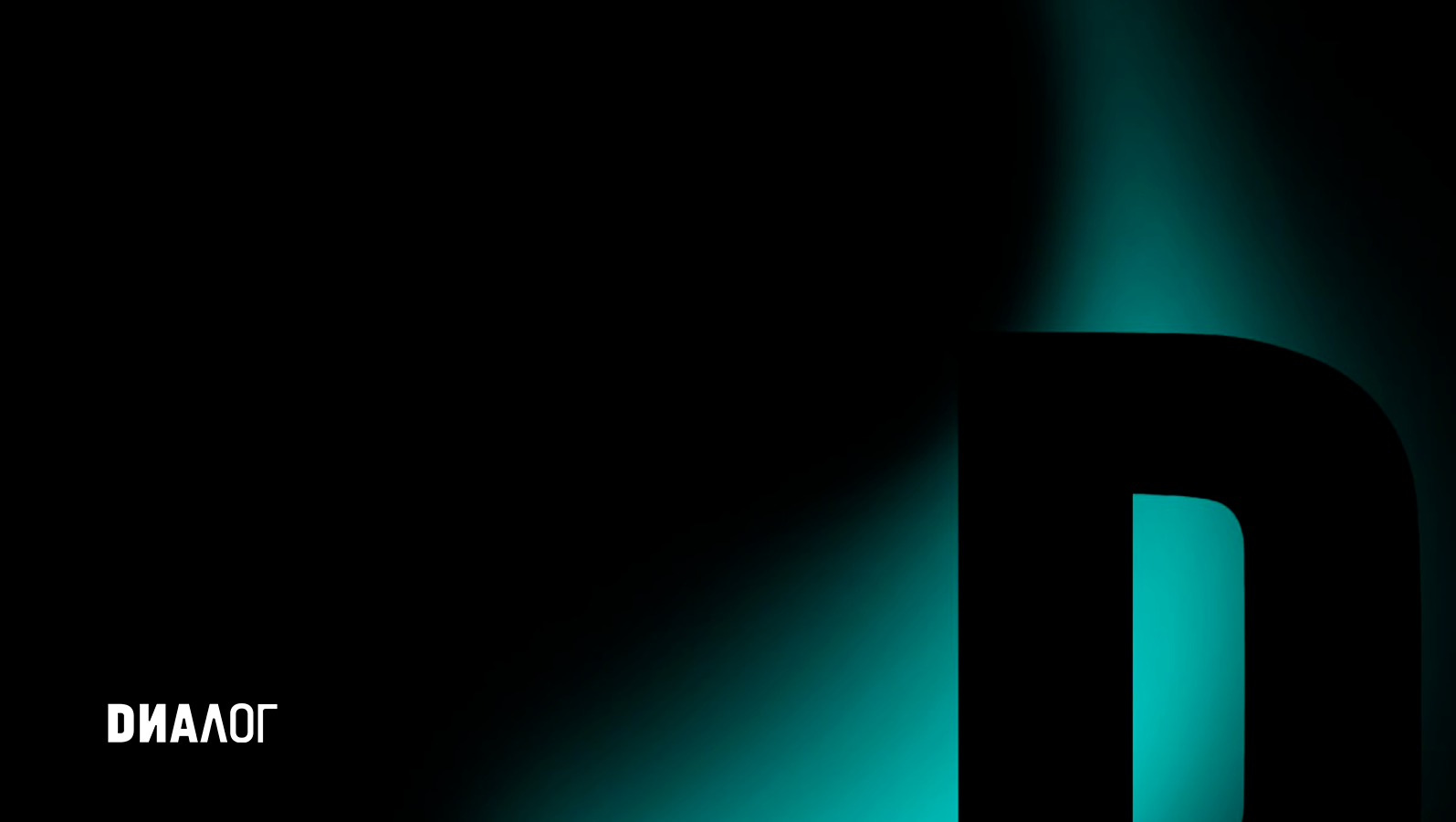 «Как транслировать личный бренд политика через посты»
Набатникова Екатерина, ведущий специалист направления
«Политики новой волны»
1
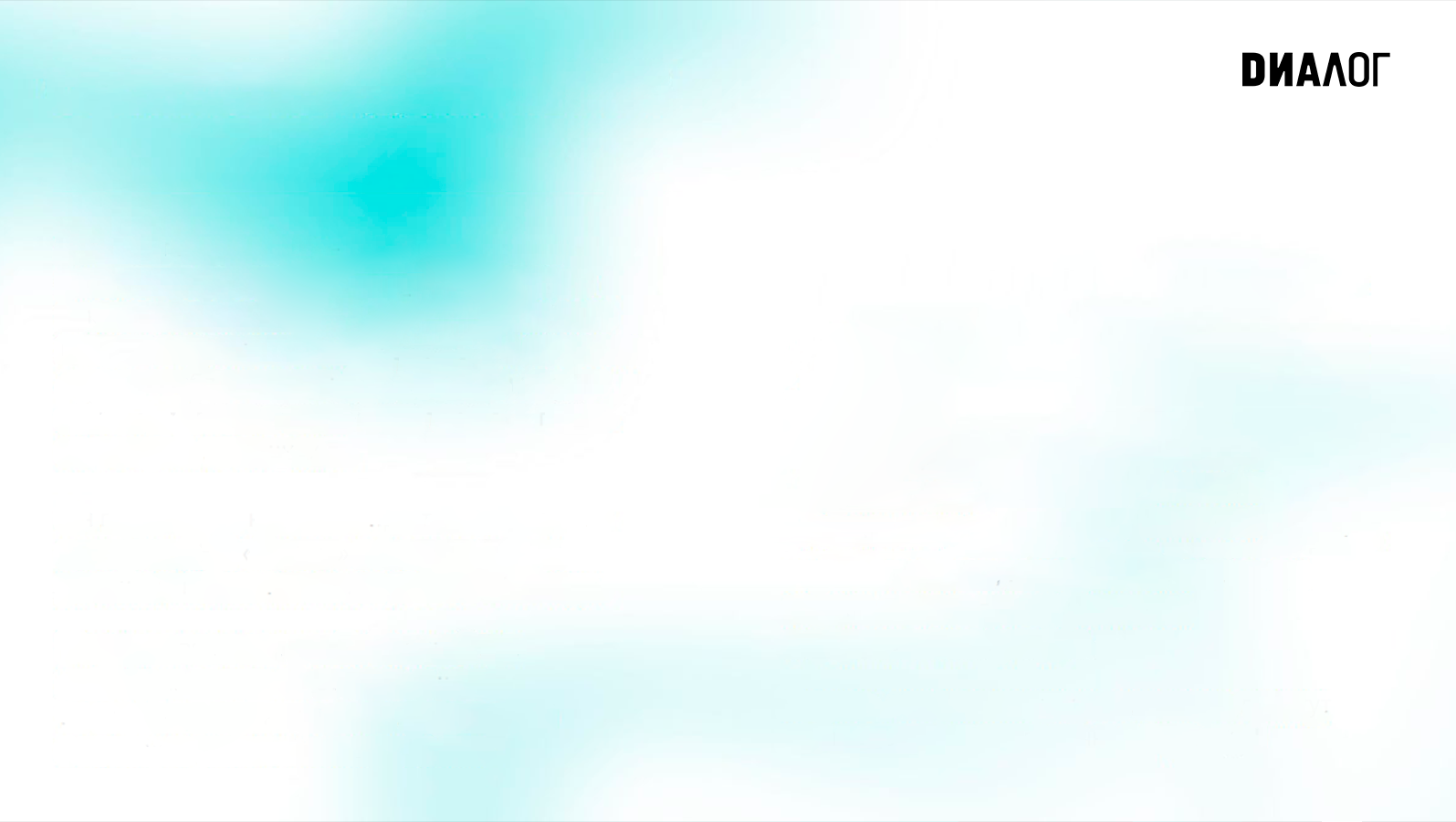 ФЕНОМЕН 
ПОЛИТИКИ НОВОЙ ВОЛНЫ
2
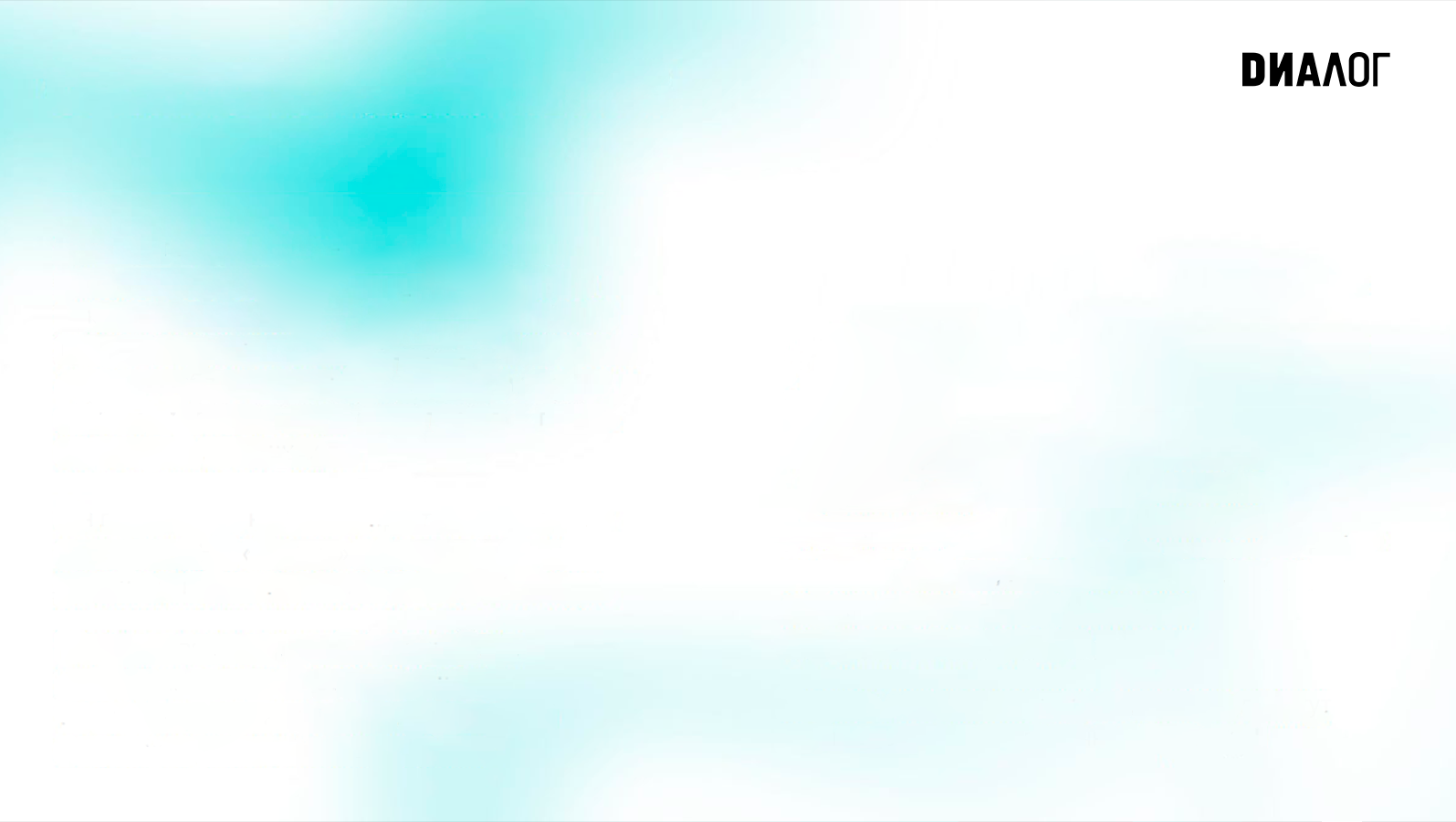 ОСНОВНЫЕ ХАРАКТЕРИСТИКИ
1. Решает реальные проблемы
Демонстрация работы власти на примерах
Признание проблем
Привлечение инвестиций, участие в федеральных программах 
Поддержка нуждающихся групп населения
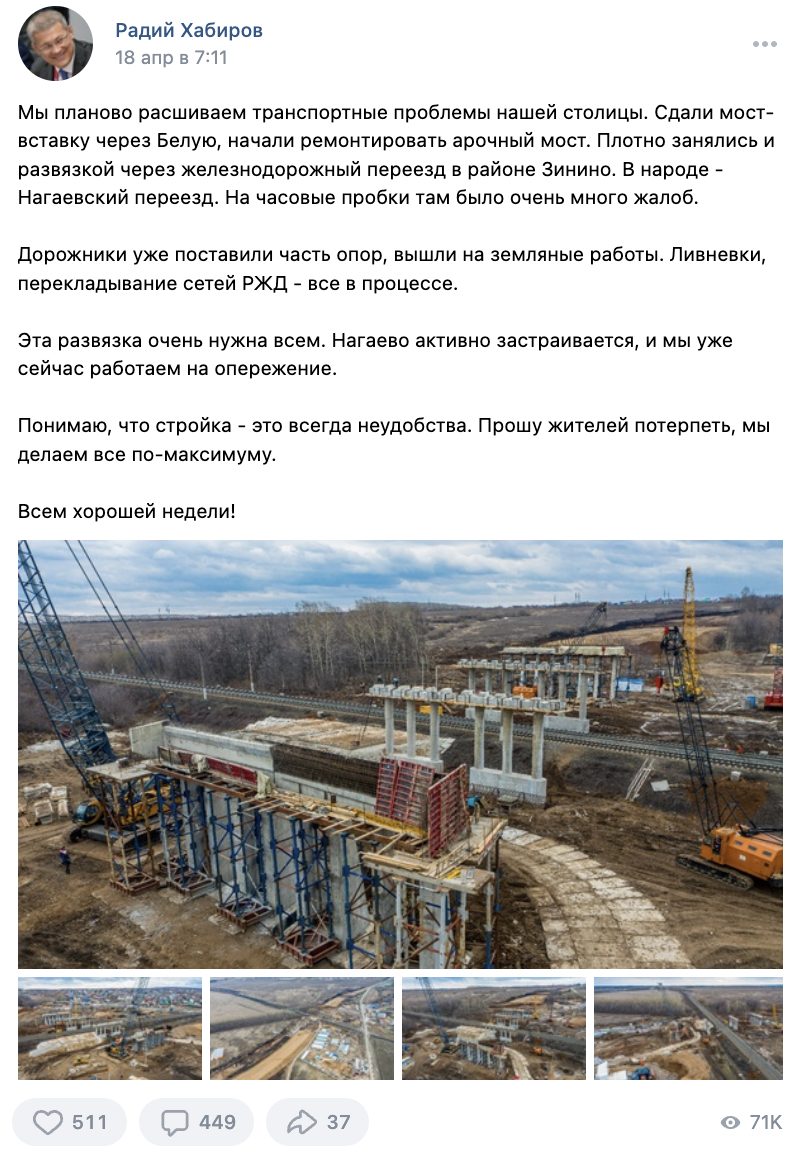 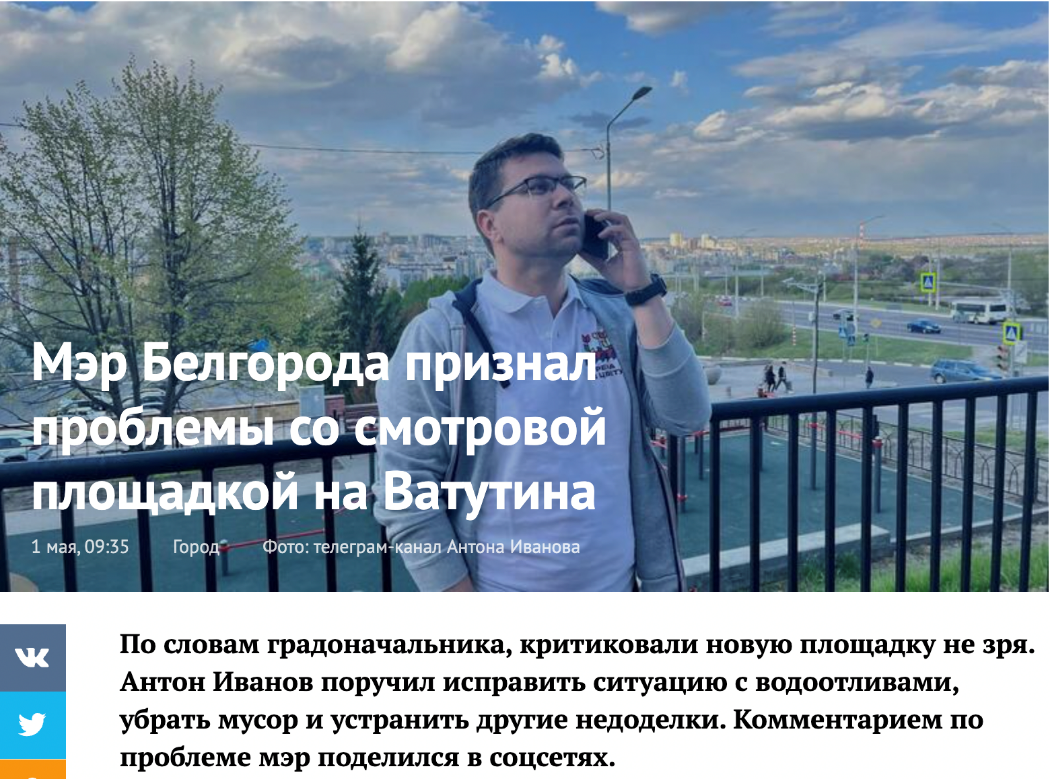 Радий Хабиров рассказывает о решениях транспортных проблем в столице региона
Антон Иванов согласился с обозначенными жителями проблемами и дал поручение исправить недочеты на новом объекте
3
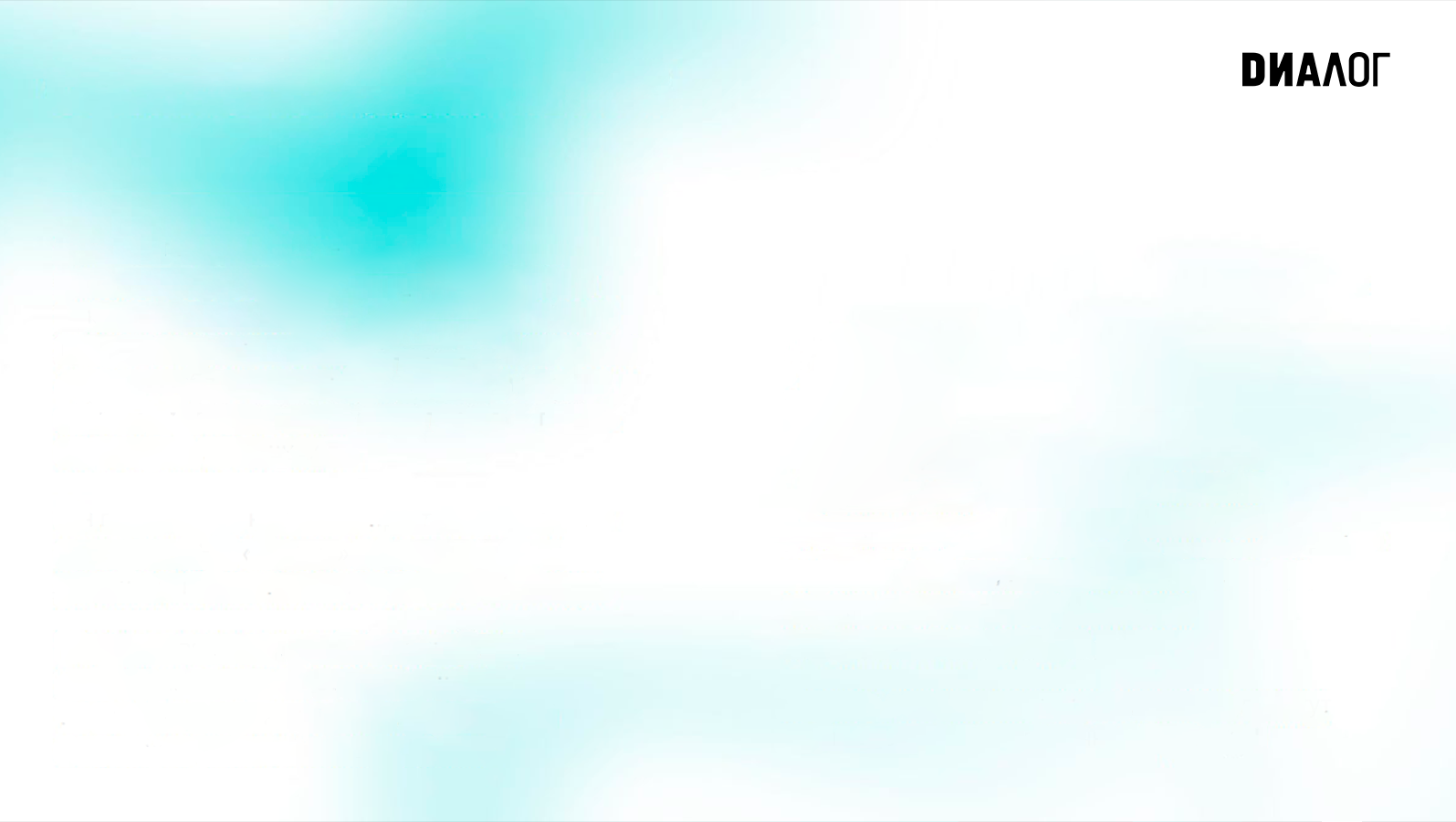 ОСНОВНЫЕ ХАРАКТЕРИСТИКИ
2. Профессионал своего дела
Эксперт в одной или нескольких сферах 
Имеются выдающиеся достижения
Высокие знания о регионе/городе/районе 
Грамотно обосновывает свои решения
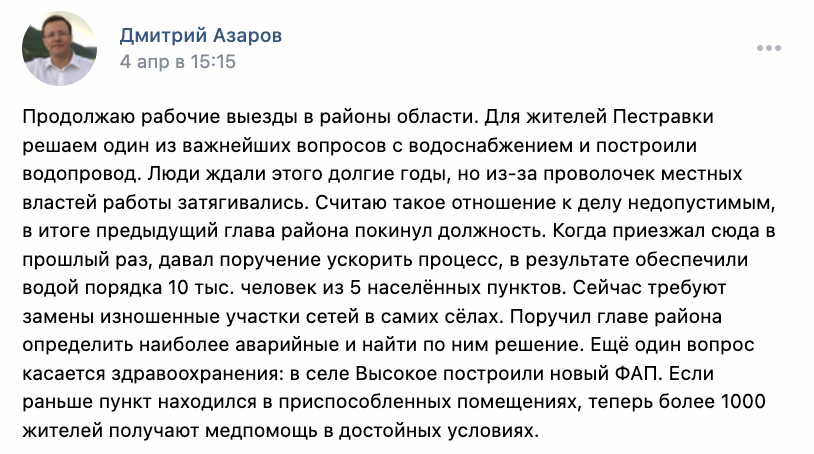 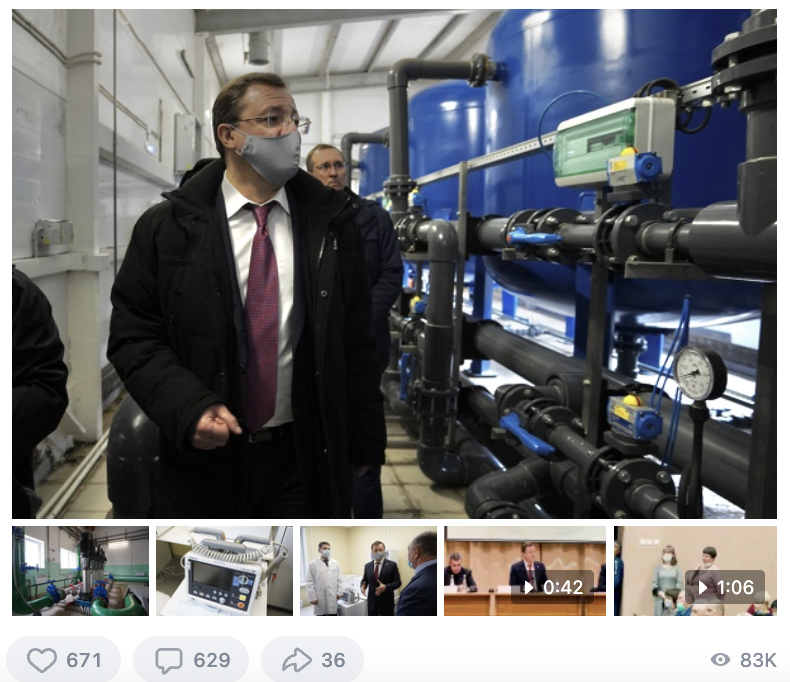 Дмитрий Азаров демонстрирует хорошее знание проблем и принимаемых решений во врем поездки в районы области
4
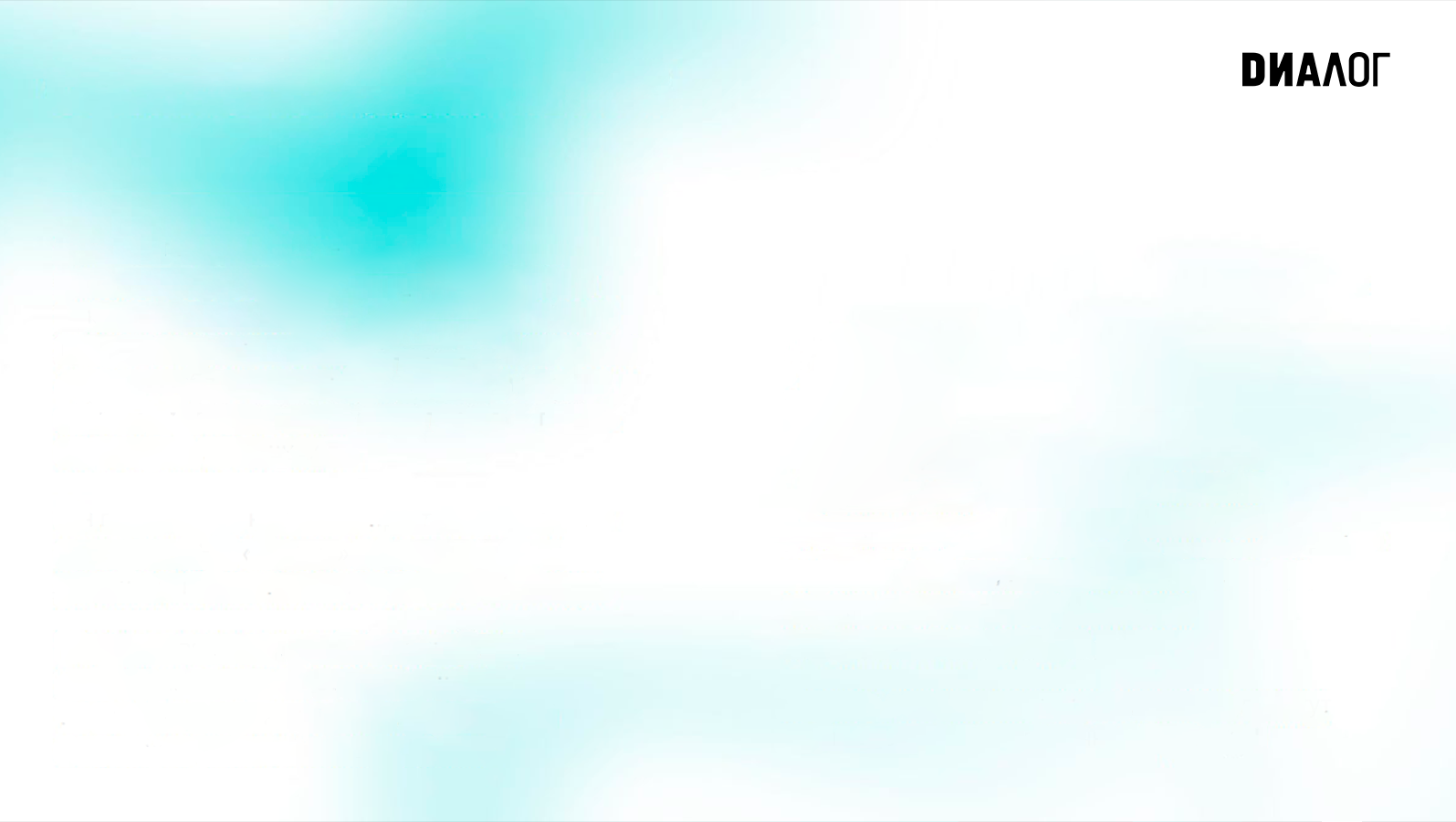 ОСНОВНЫЕ ХАРАКТЕРИСТИКИ
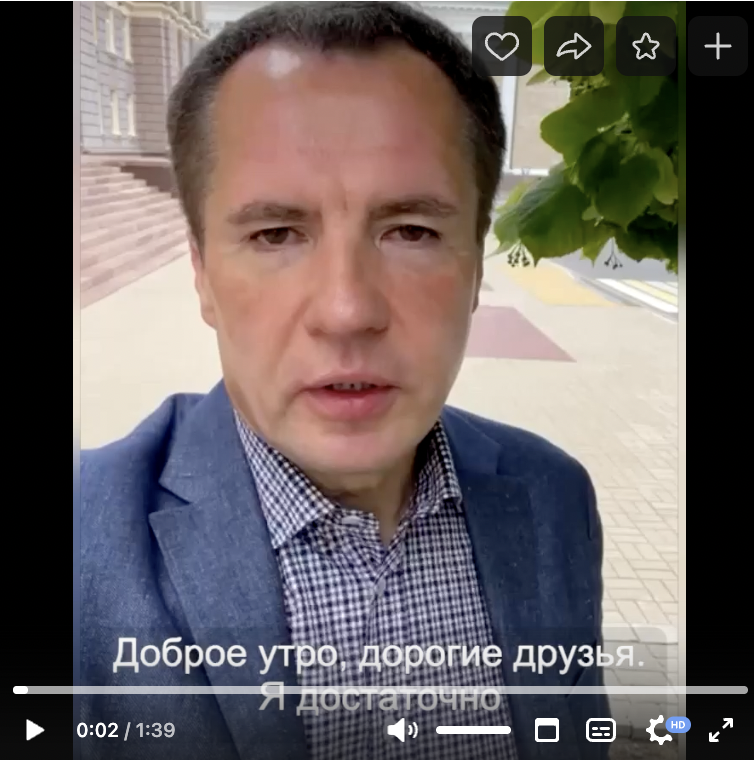 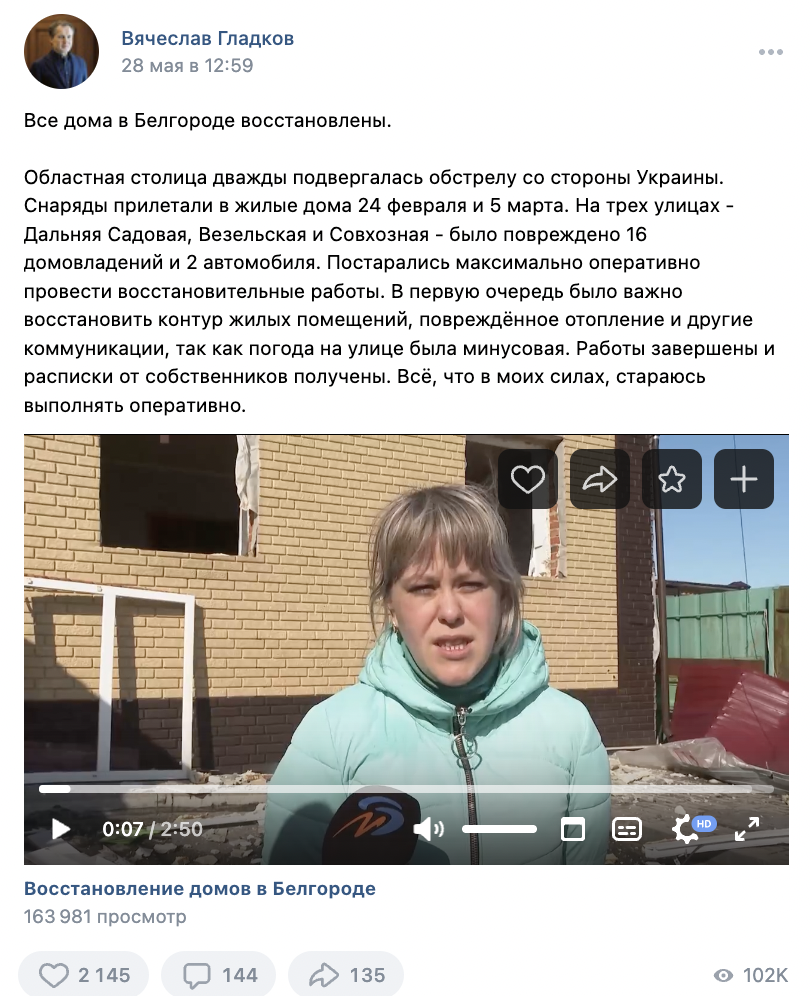 3. Берет ответственность в кризисных ситуациях
Становится главным источником информации во время ЧП и ЧС 
Собственным примером предотвращает панику среди населения 
Объединяет общество перед общими трудностями 
В режиме реального времени информирует о всех принимаемых мерах
Вячеслав Гладков оперативно информирует жителей
 о ситуации в области в связи особой ситуацией на границе
5
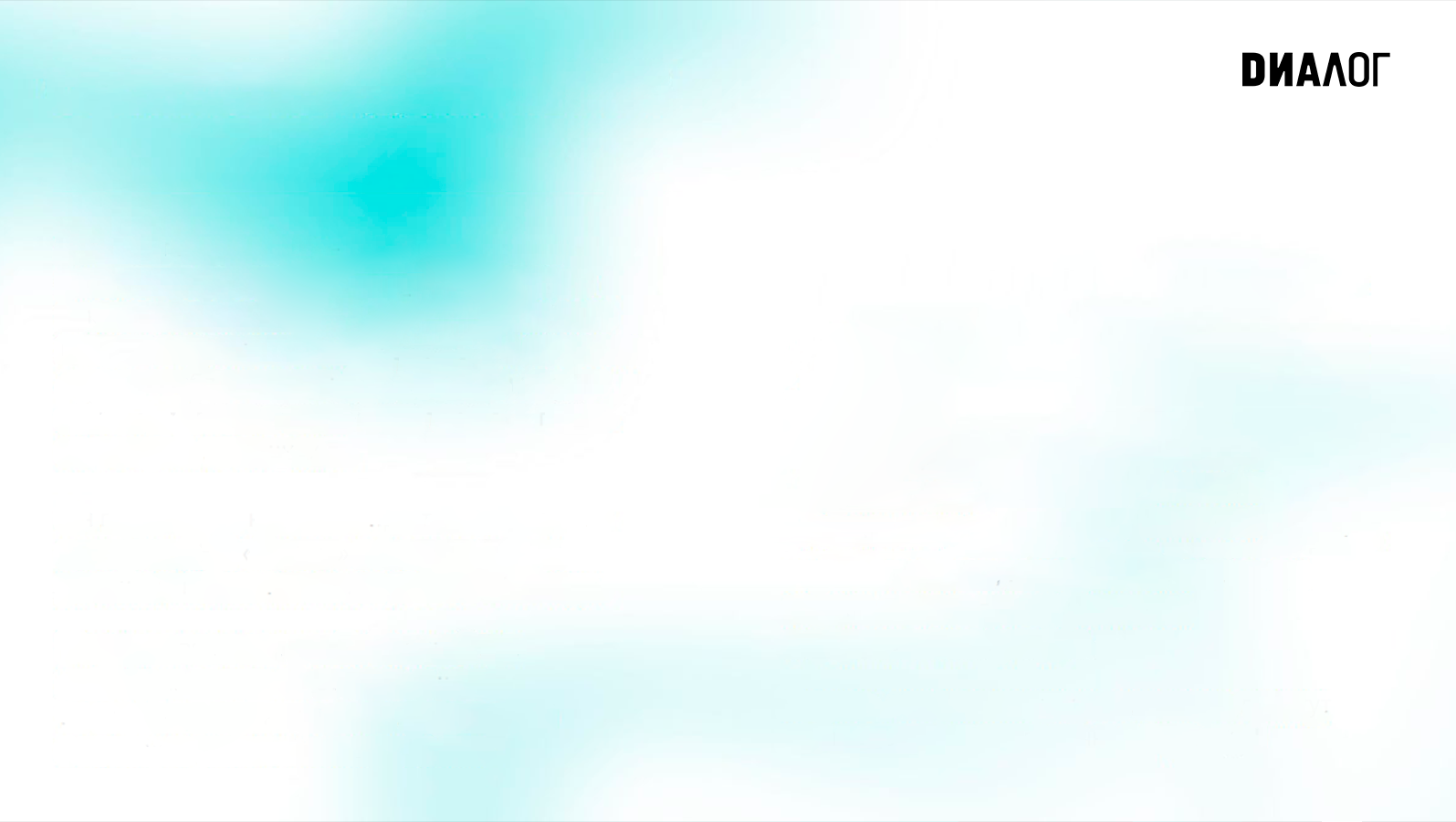 ОСНОВНЫЕ ХАРАКТЕРИСТИКИ
4. Проявляет близость к людям
Пользуется инфраструктурой города/района 
На фото/видео находится в окружении людей 
Вникает в частные проблемы жителей
Живет на подотчетной территории
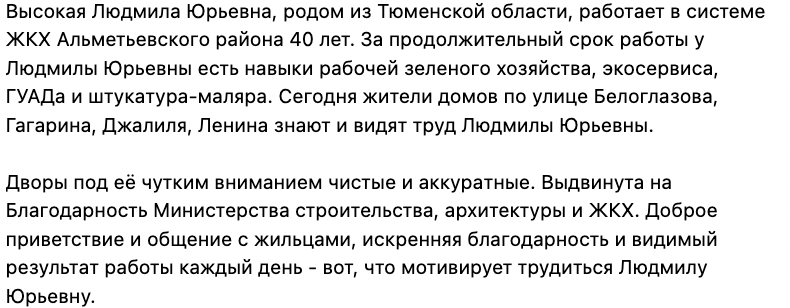 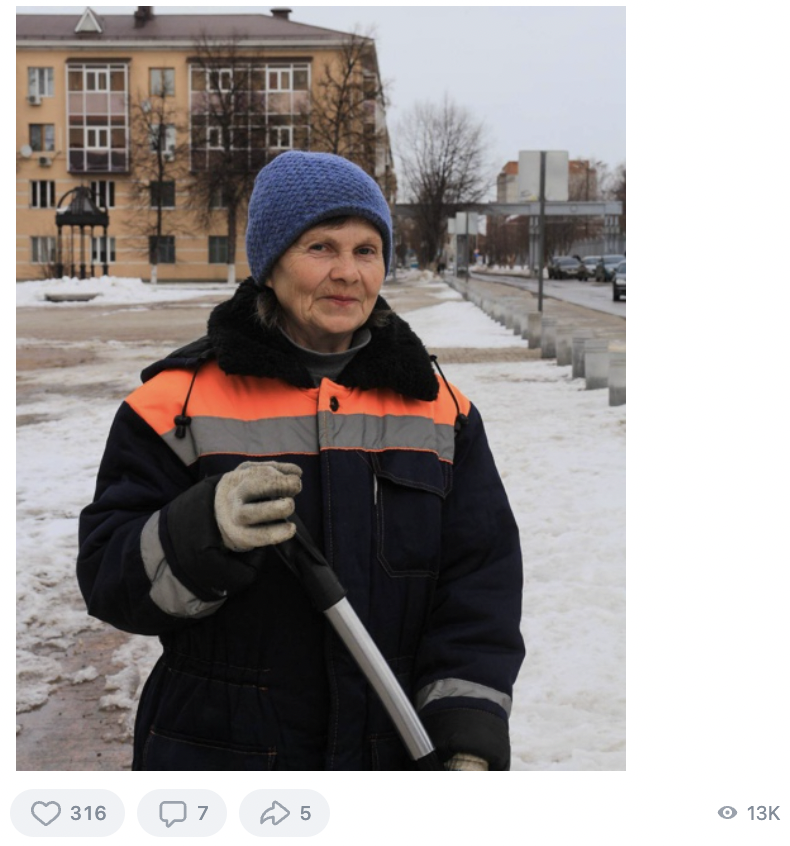 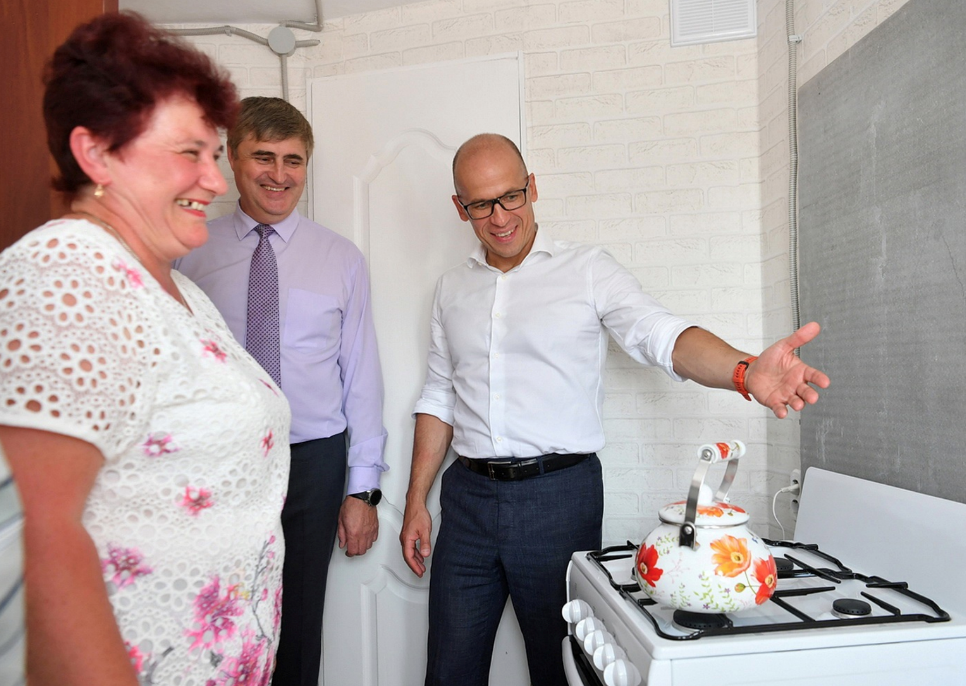 Александр Бречалов на фото часто в окружении людей
Глава Альметьевского района Тимур Нагуманов поздравил работницу  ЖКХ с профессиональным праздником
6
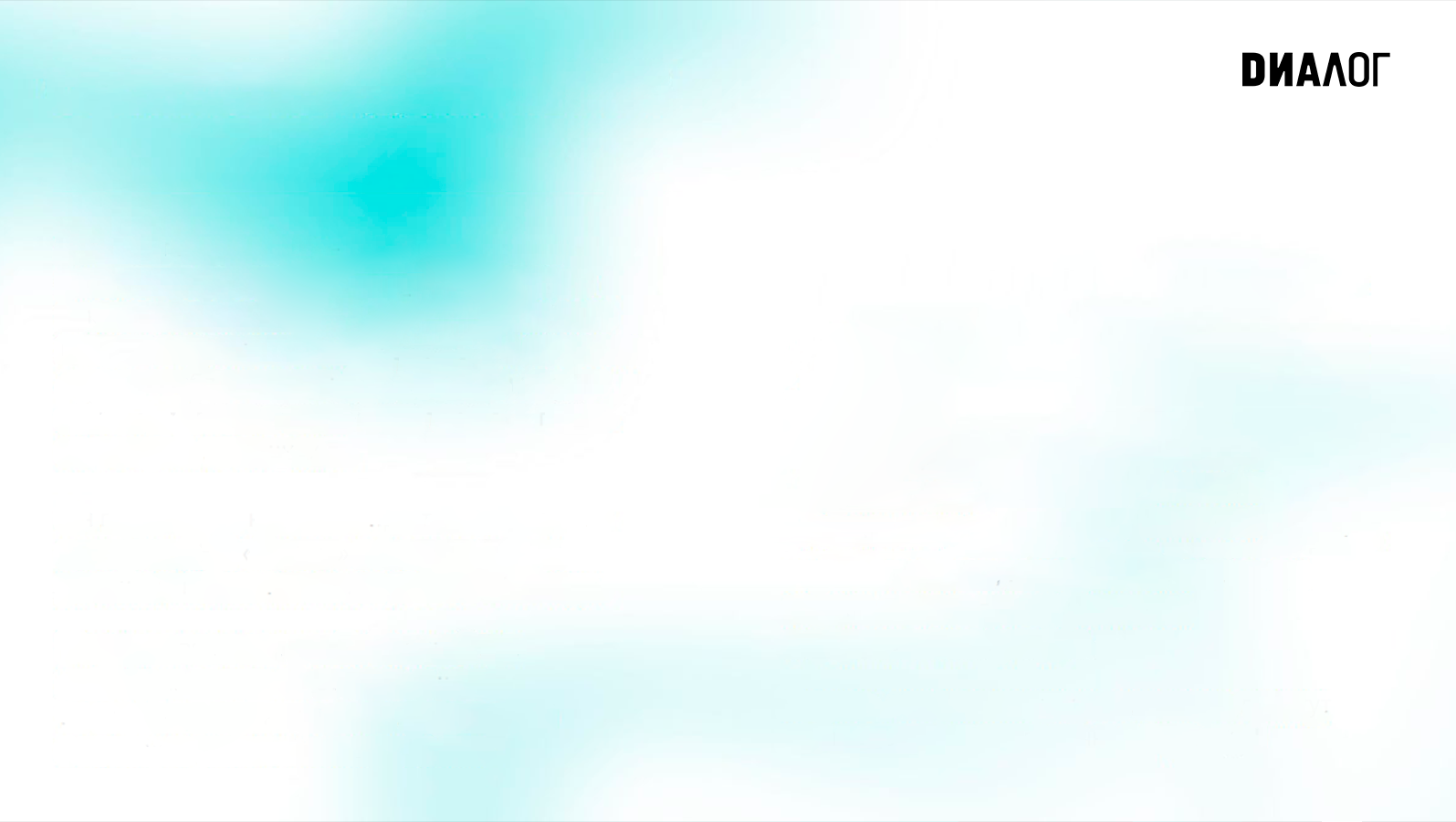 ОСНОВНЫЕ ХАРАКТЕРИСТИКИ
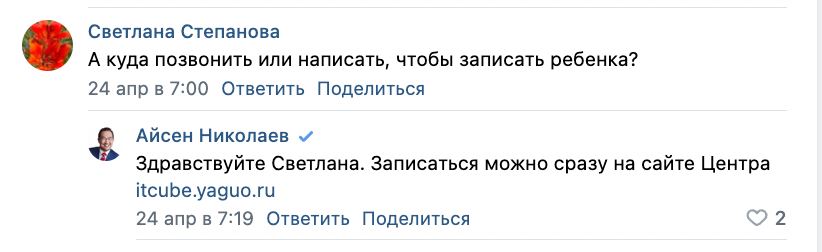 5. Открыт к общению 
Ведет личные аккаунты в ВК, ОК и ТГ
Отвечает на комментарии пользователей 
Проводит прямые эфиры на ТВ и в соцсетях 
Проводит личные встречи, выезжает в районы
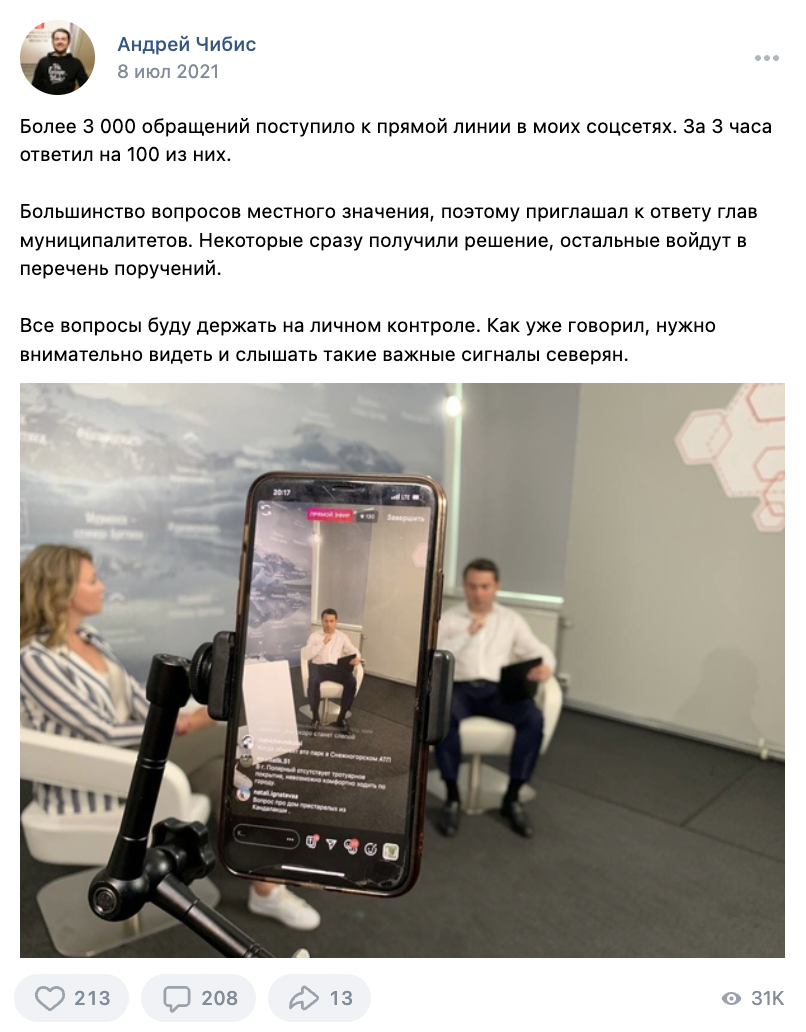 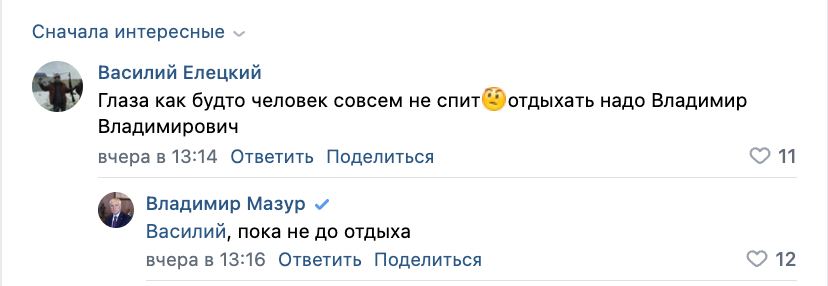 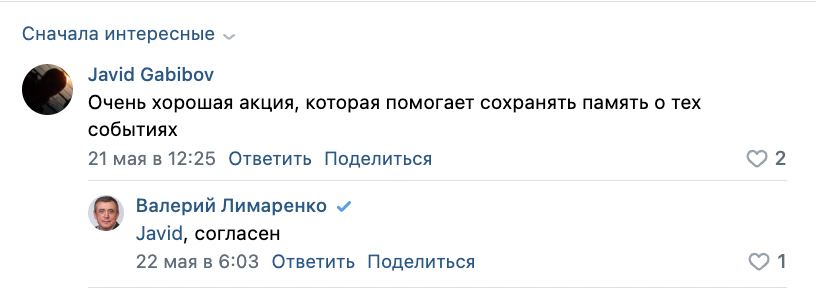 Андрей Чибис регулярно проводит прямые эфиры на которых отвечает на вопросы прямо из комментариев
Губернаторы отвечают на комментарии
7
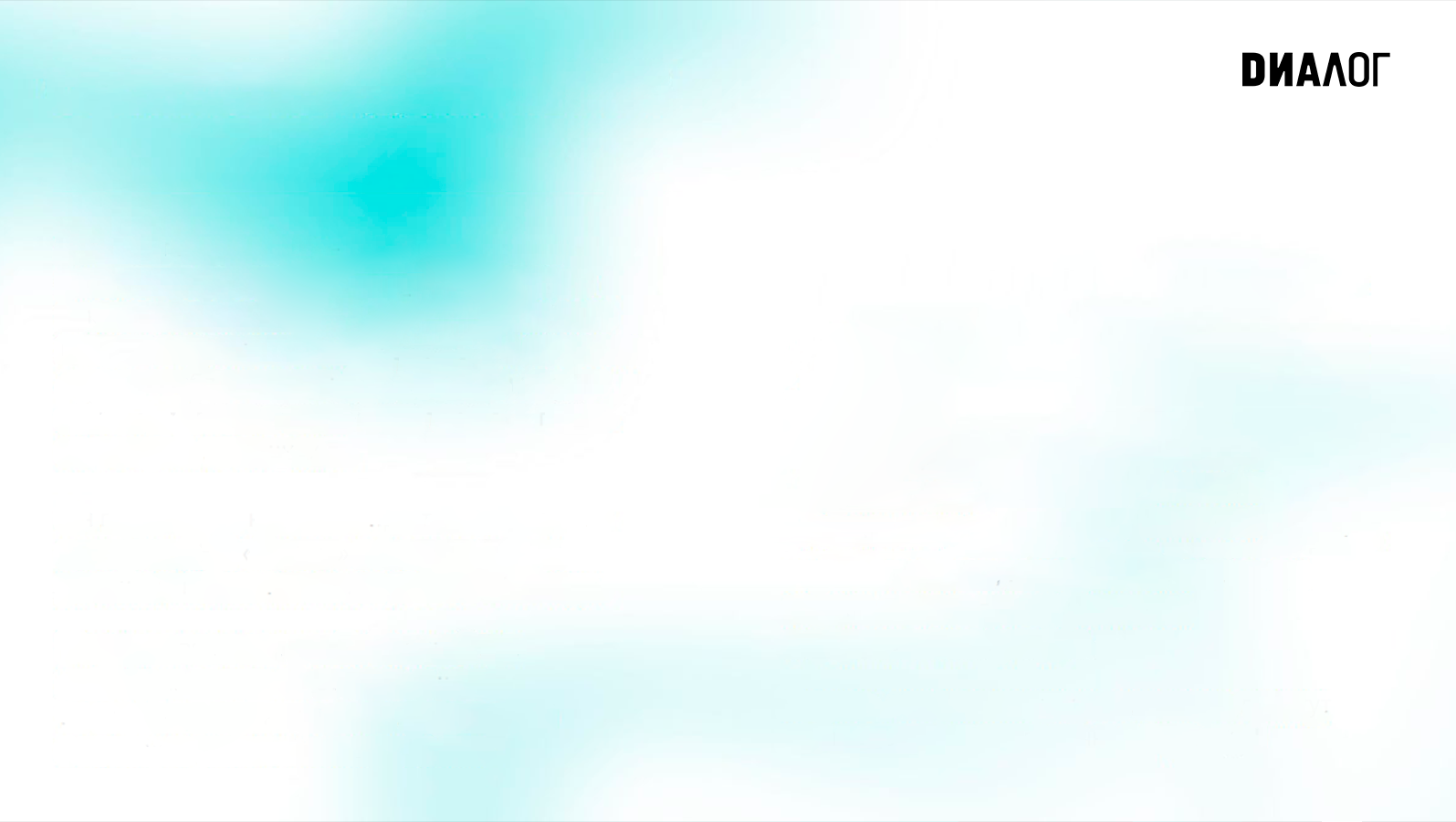 ОСНОВНЫЕ ХАРАКТЕРИСТИКИ
6. Проявляет эмоции
На фото и видео видны эмоции
В текстах и высказываниях выражает сопереживание
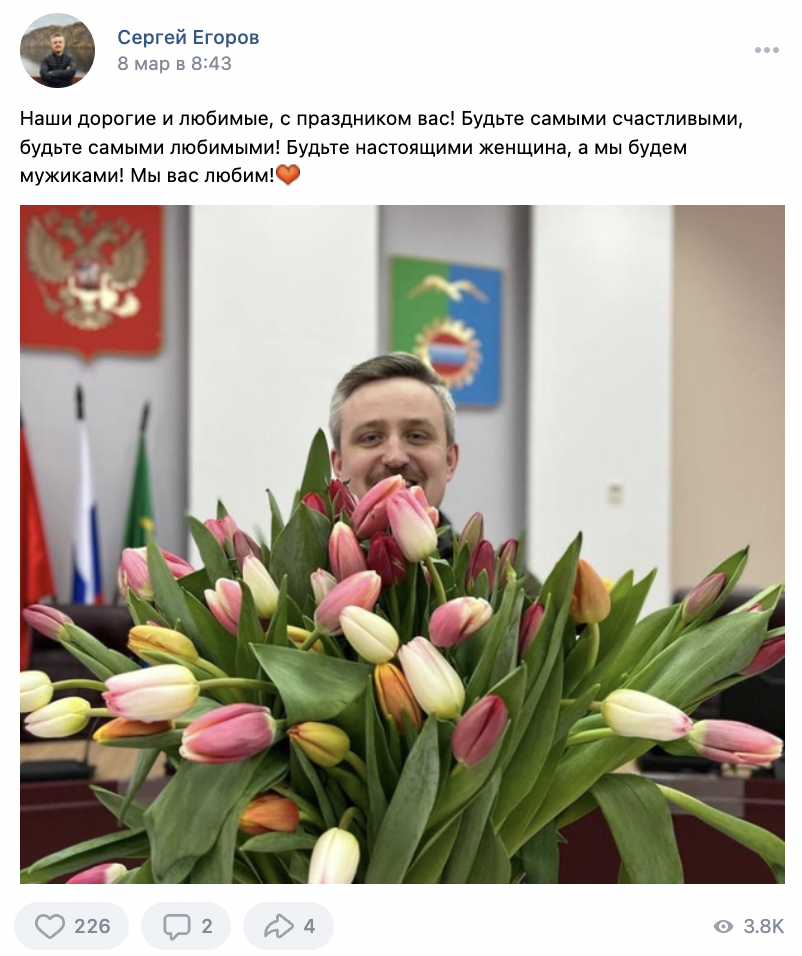 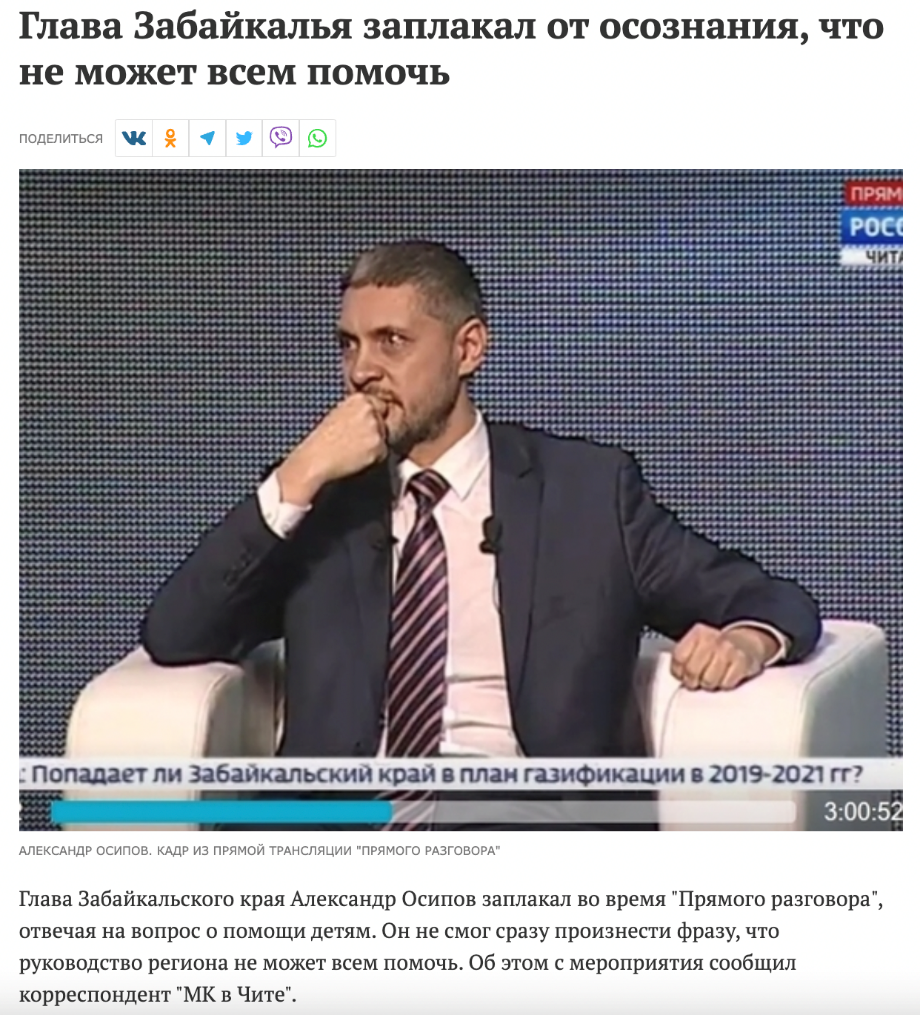 Александр Осипов прослезился после трогательной истории от матери семерых детей в прямом эфире
Мэр Дивногорска Сергей Егоров проявляет неподдельные эмоции, что вызывает доверие
8
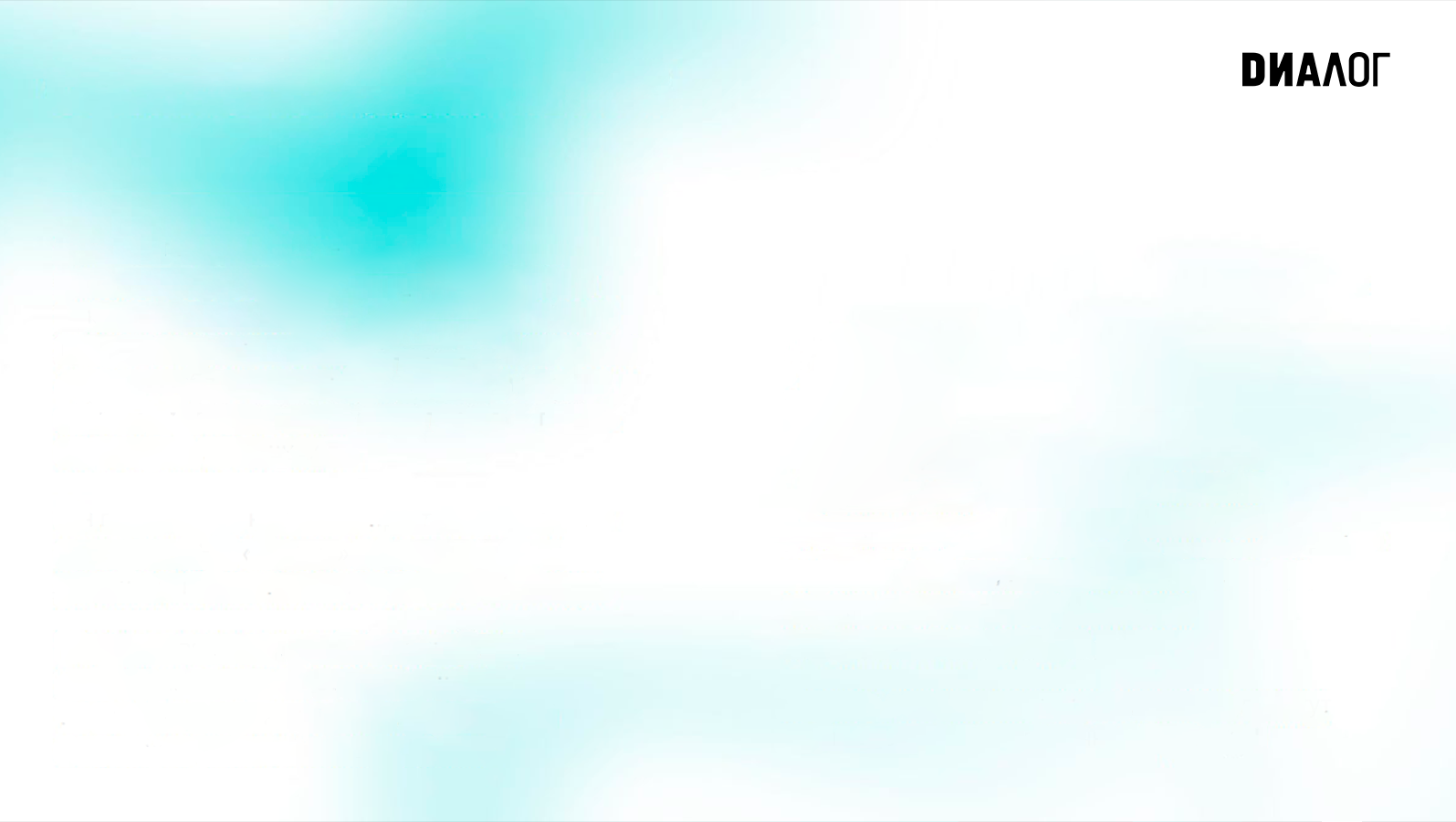 Как создать личный бренд политику?
9
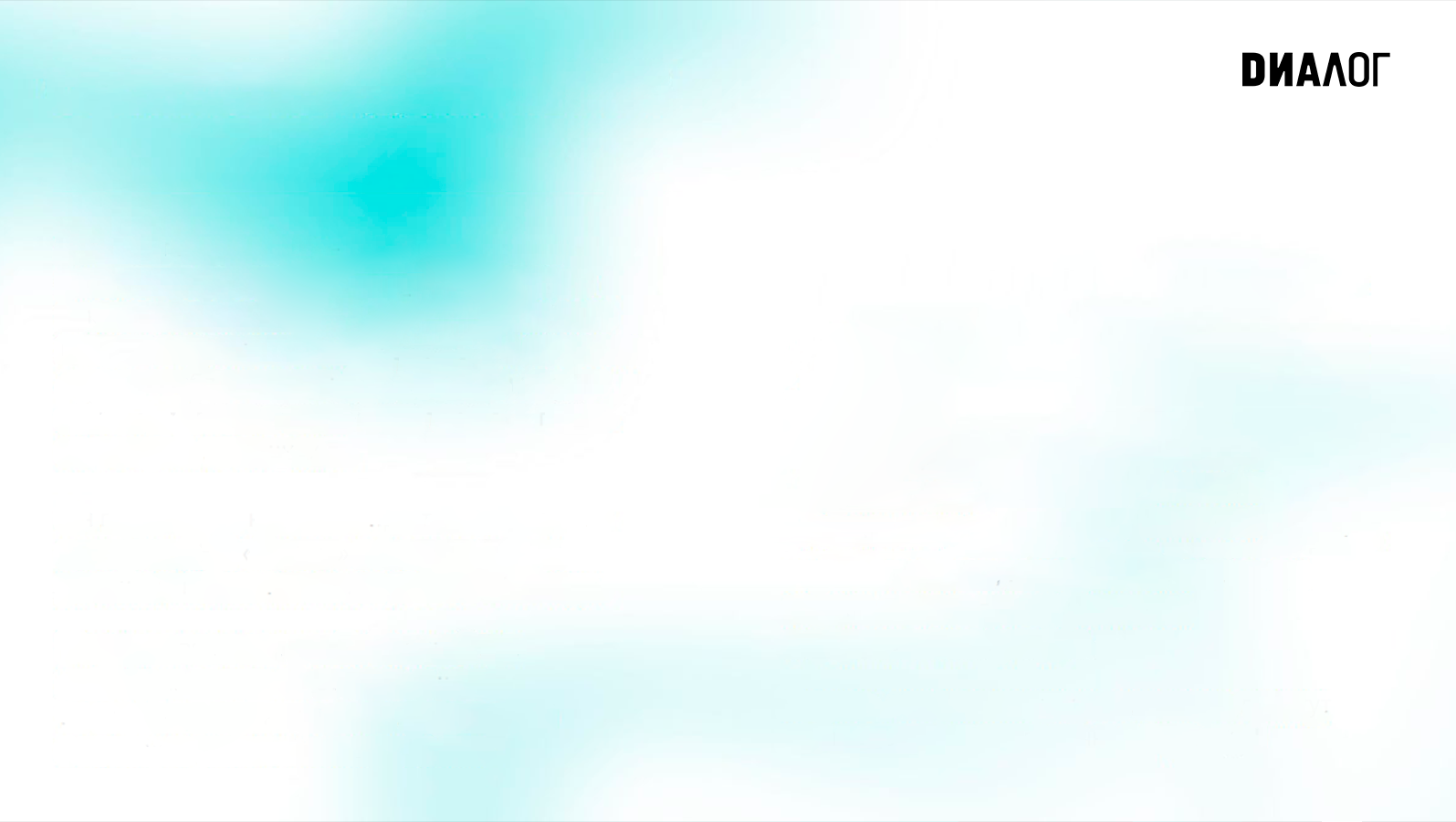 Личный бренд политика
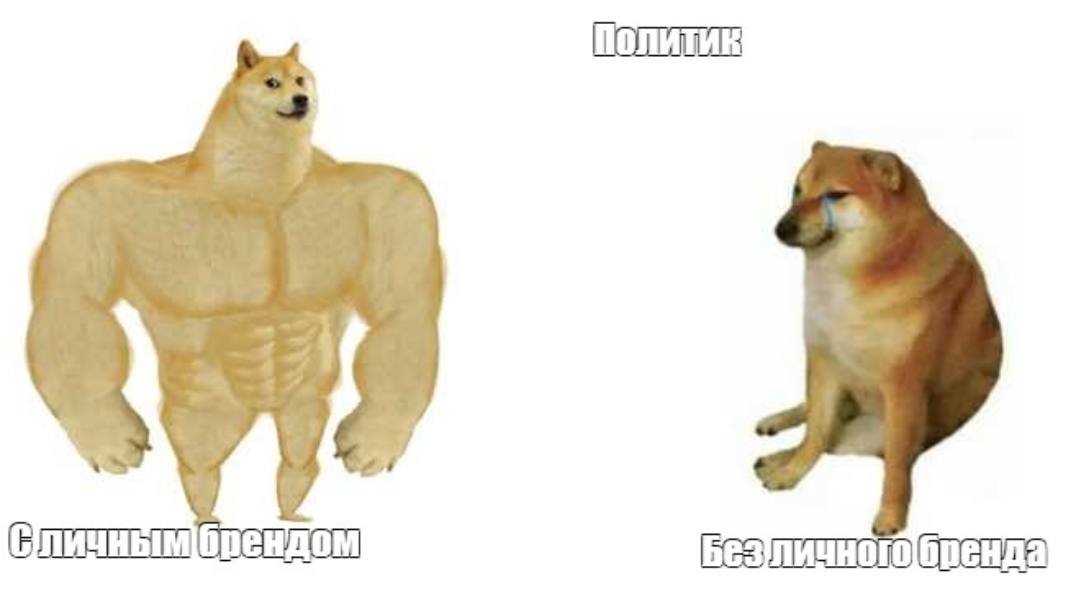 10
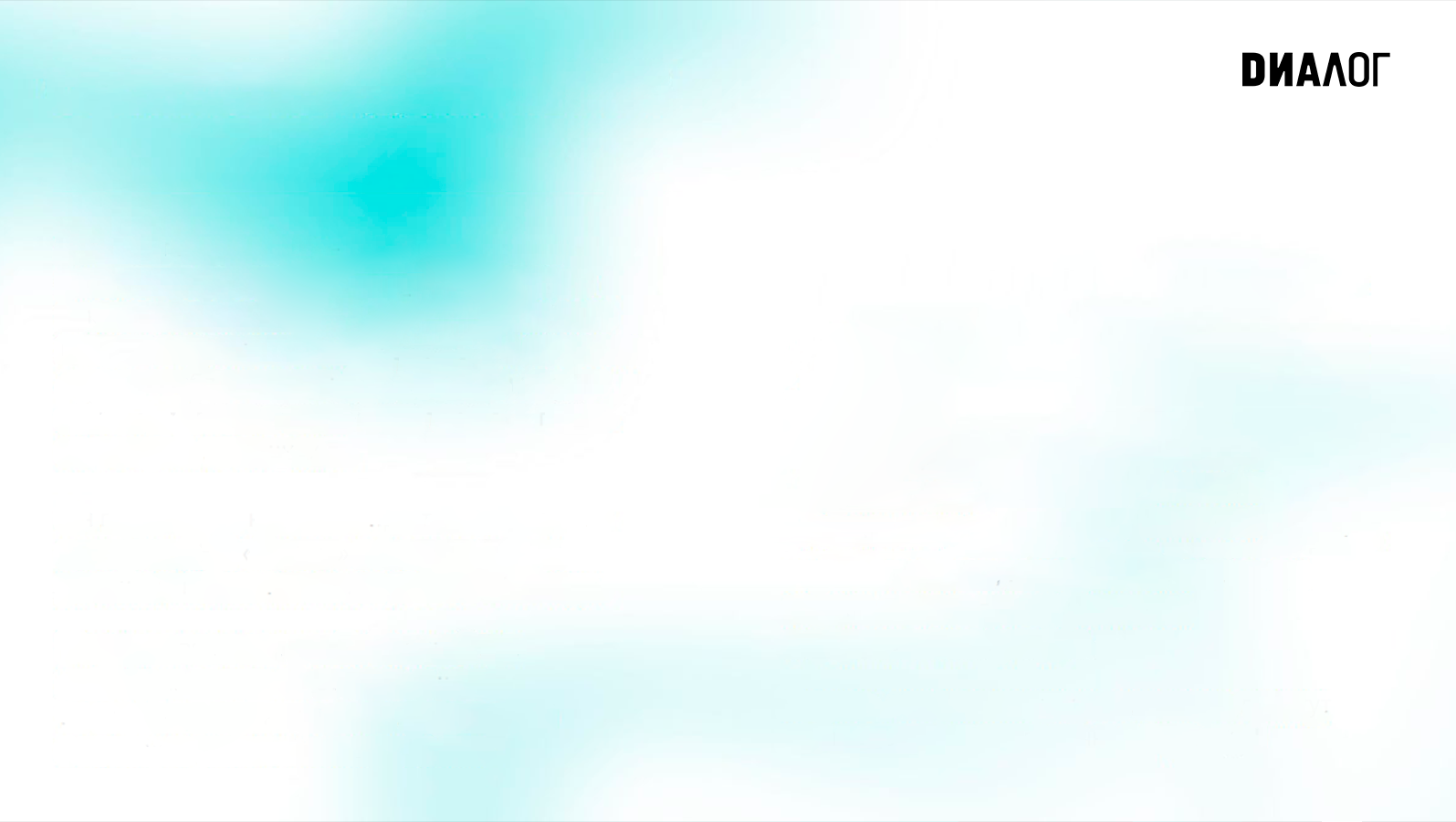 Личность 20% контента
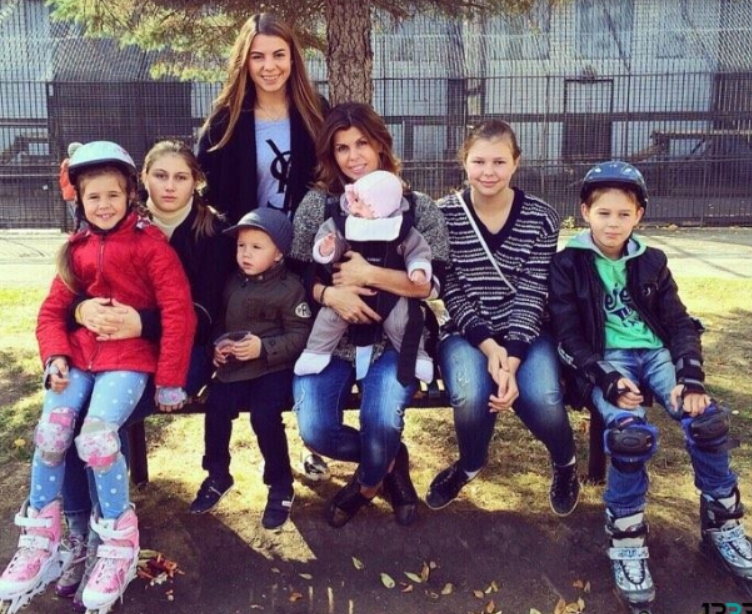 Вопрос: 
Как политик собирается позиционировать себя в социальных сетях?

Пример:
Сильный ситименеджер, выстраивание сильных работающих систем, развитая коммуникация, ответственный, заботливый, отец троих детей
Уваркина Евгения мэр Липецка мама ШЕСТЕРЫХ детей, бизнесмен
11
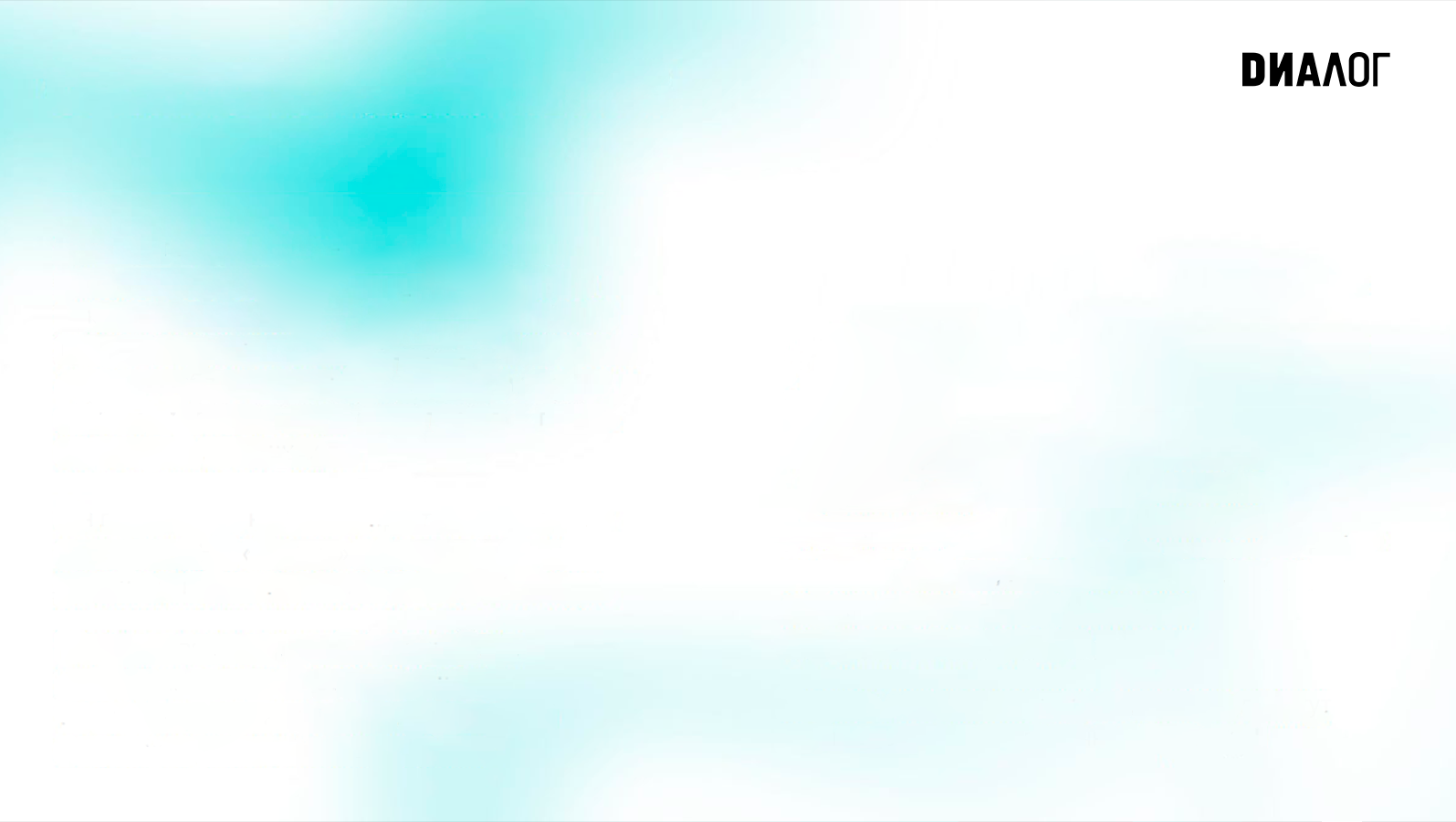 +
Экспертность 
40% контента
Продукт
40% контента
Вопрос: 
Его яркие продукты деятельности или сферы деятельности?

Пример:
Развитие инфраструктуры, привлечение инвестиций, строительство социальных объектов
Вопрос: 
В чем политик силен как эксперт? (образование или профиль деятельности) 

Пример:
Глава района, строитель, бизнесмен
12
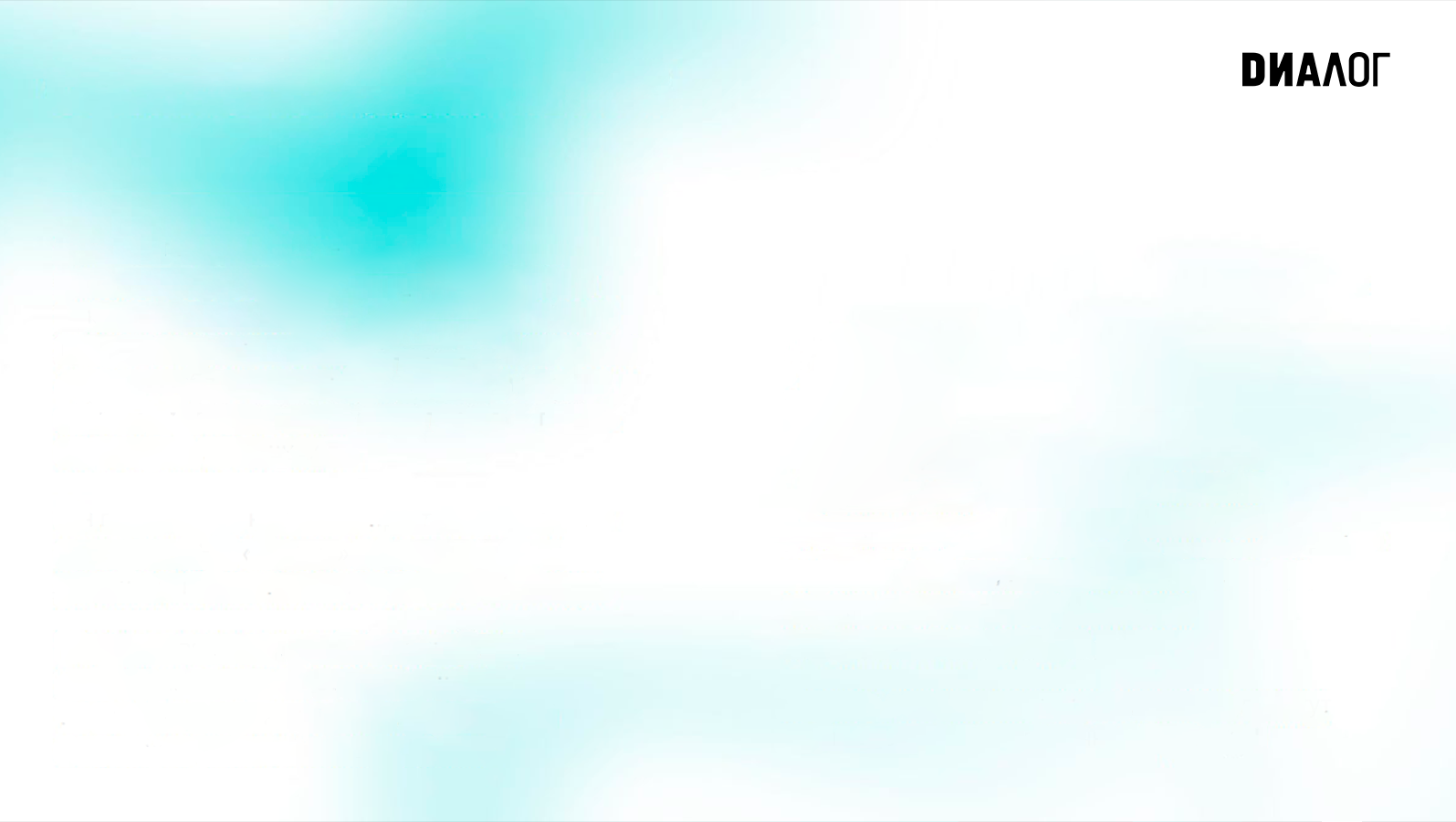 Транслируемая миссия
Я повышаю уровень жизни граждан в нашем районе,  через развитие инфраструктуры, привлечение инвестиций, строительство социальных объектов, с помощью таких своих менеджерских качеств, ответственность и целеустремленность,  для того чтобы сделать наш район привлекательным для жизни
13
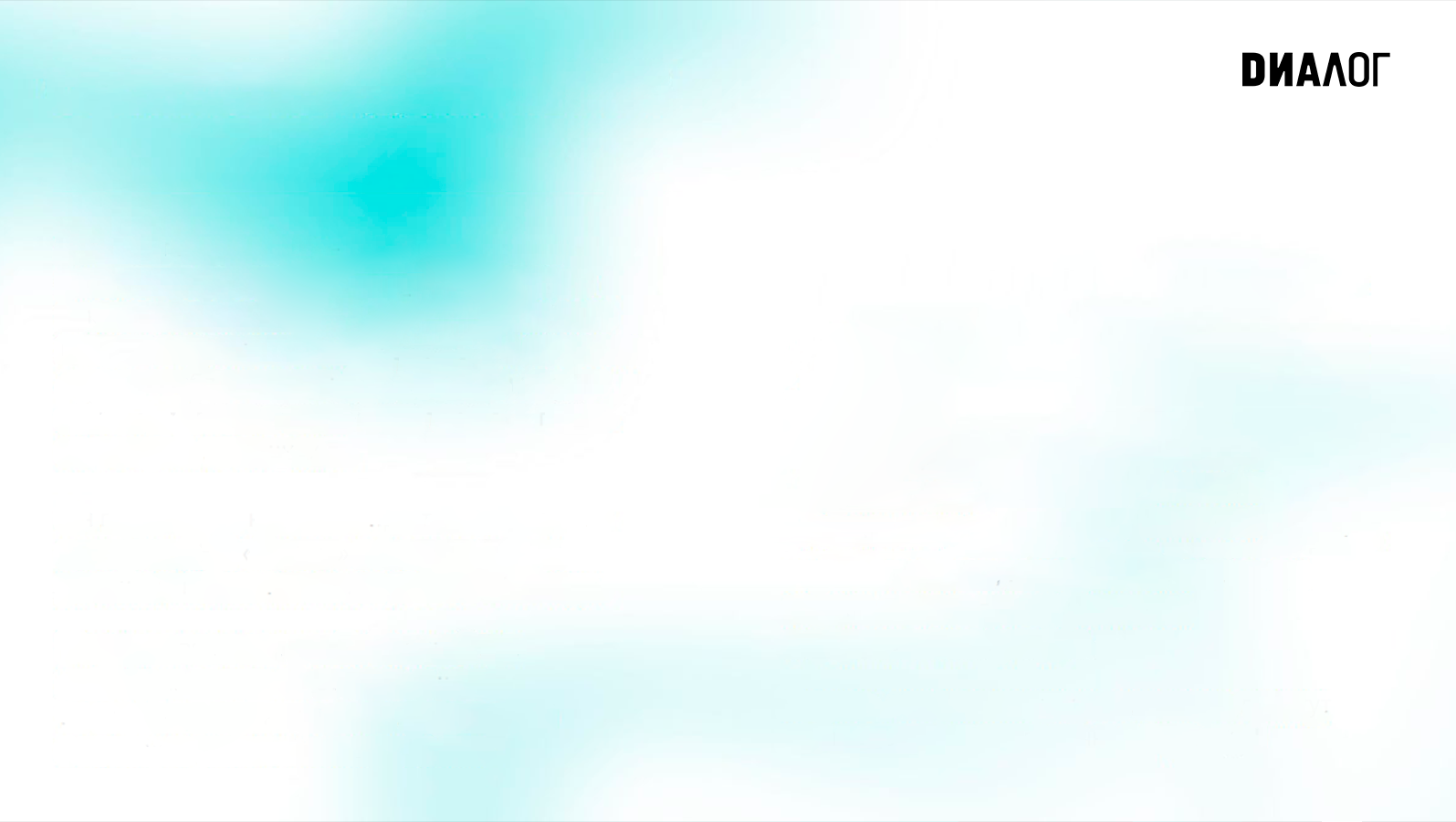 Итоговый образ
Личность
Сильный ситименеджер, выстраивание сильных работающих систем, развитая коммуникация, ответственный, заботливый, отец троих детей

Эксперт
Глава района, строитель, бизнесмен

Деятельность
Развитие инфраструктуры, привлечение инвестиций, строительство социальных объектов
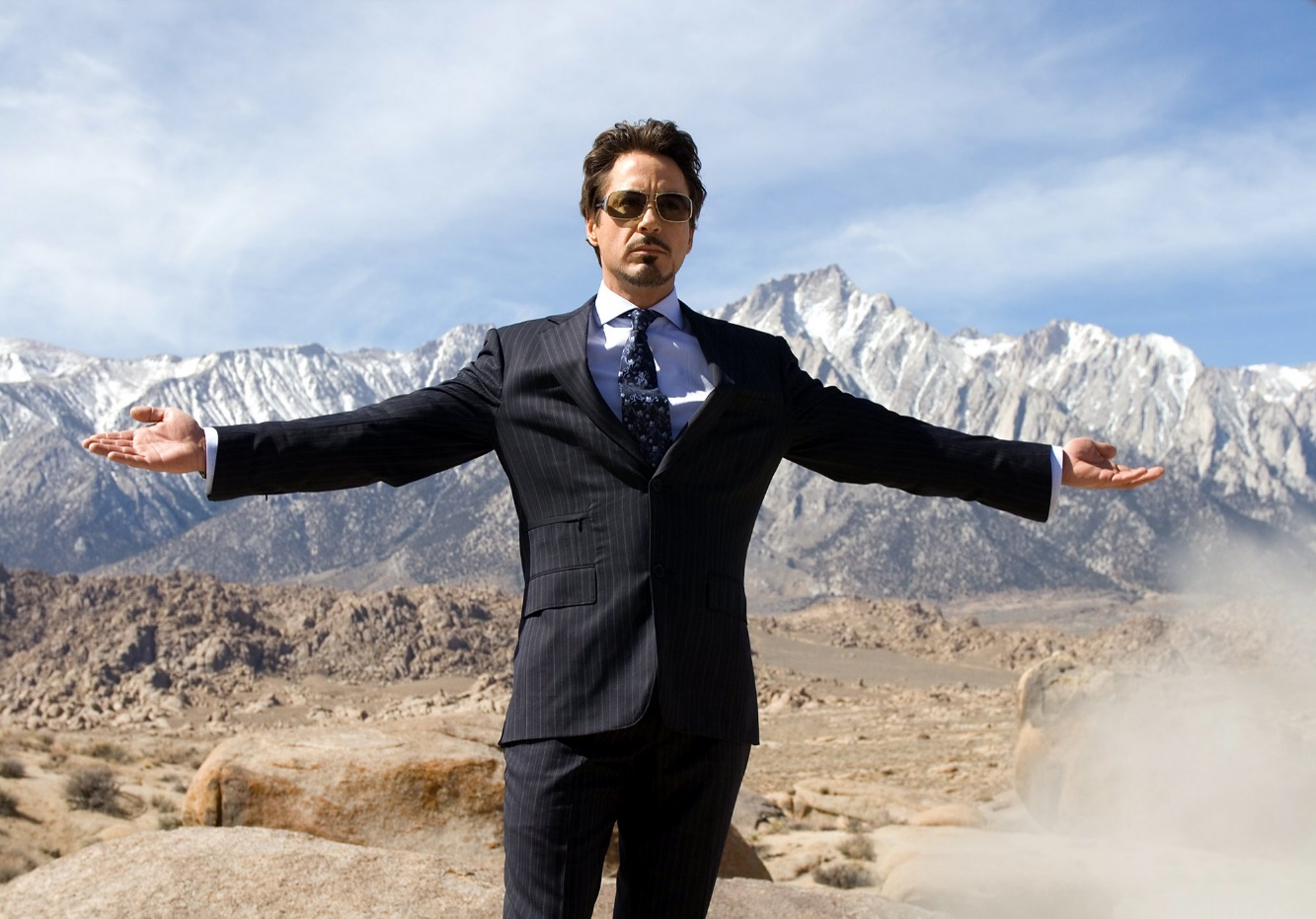 Транслируемая миссия:
Я повышаю уровень жизни граждан в нашем районе,  через развитие инфраструктуры, привлечение инвестиций, строительство социальных объектов, с помощью таких своих менеджерских качеств, ответственность и целеустремленность,  для того чтобы сделать наш район привлекательным для жизни
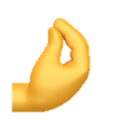 14
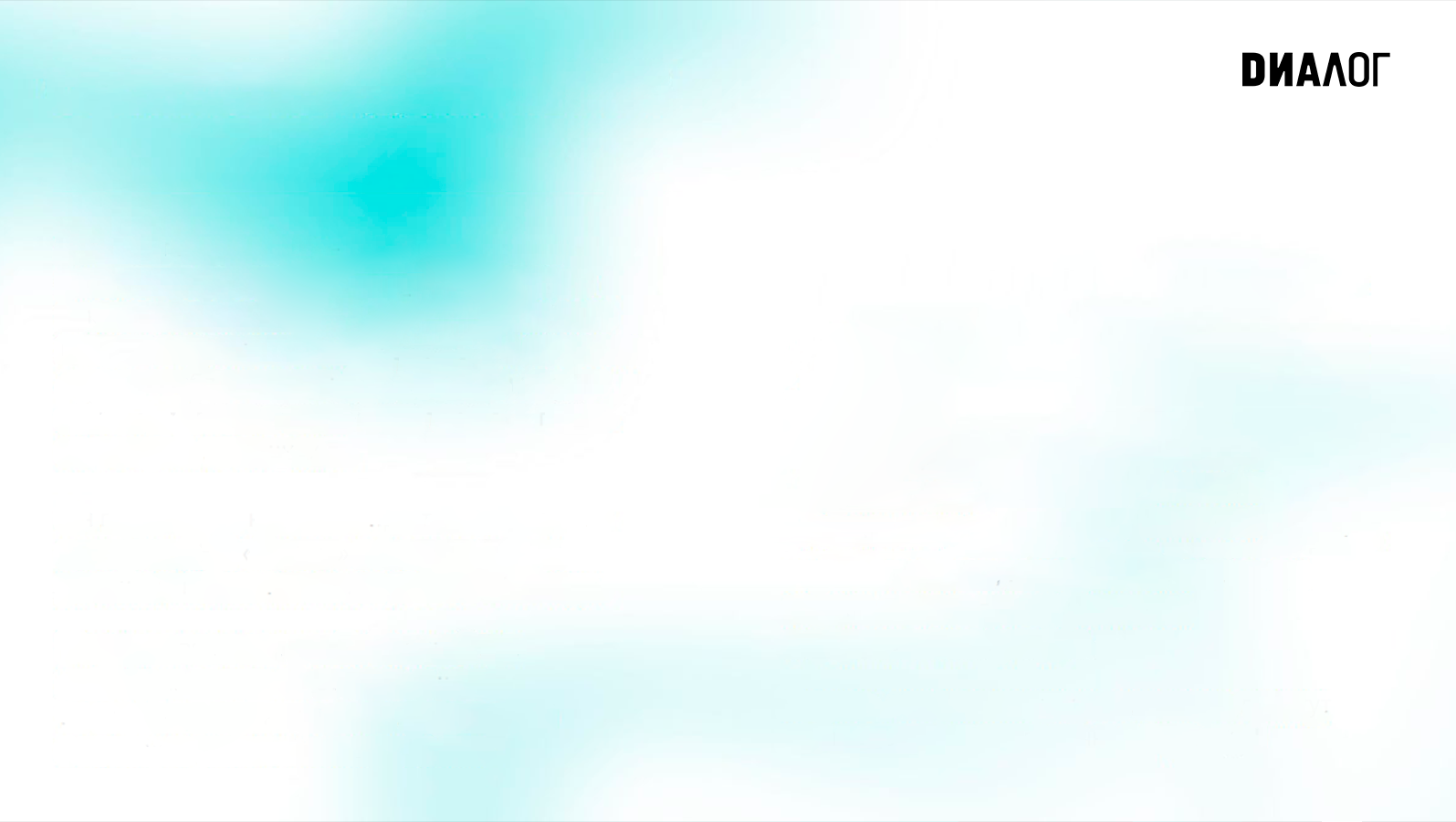 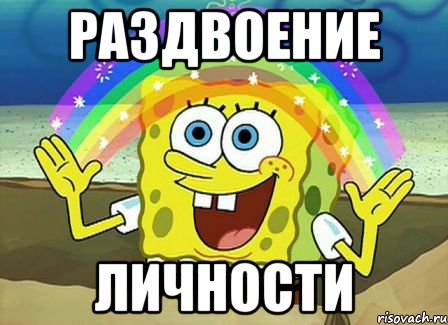 15
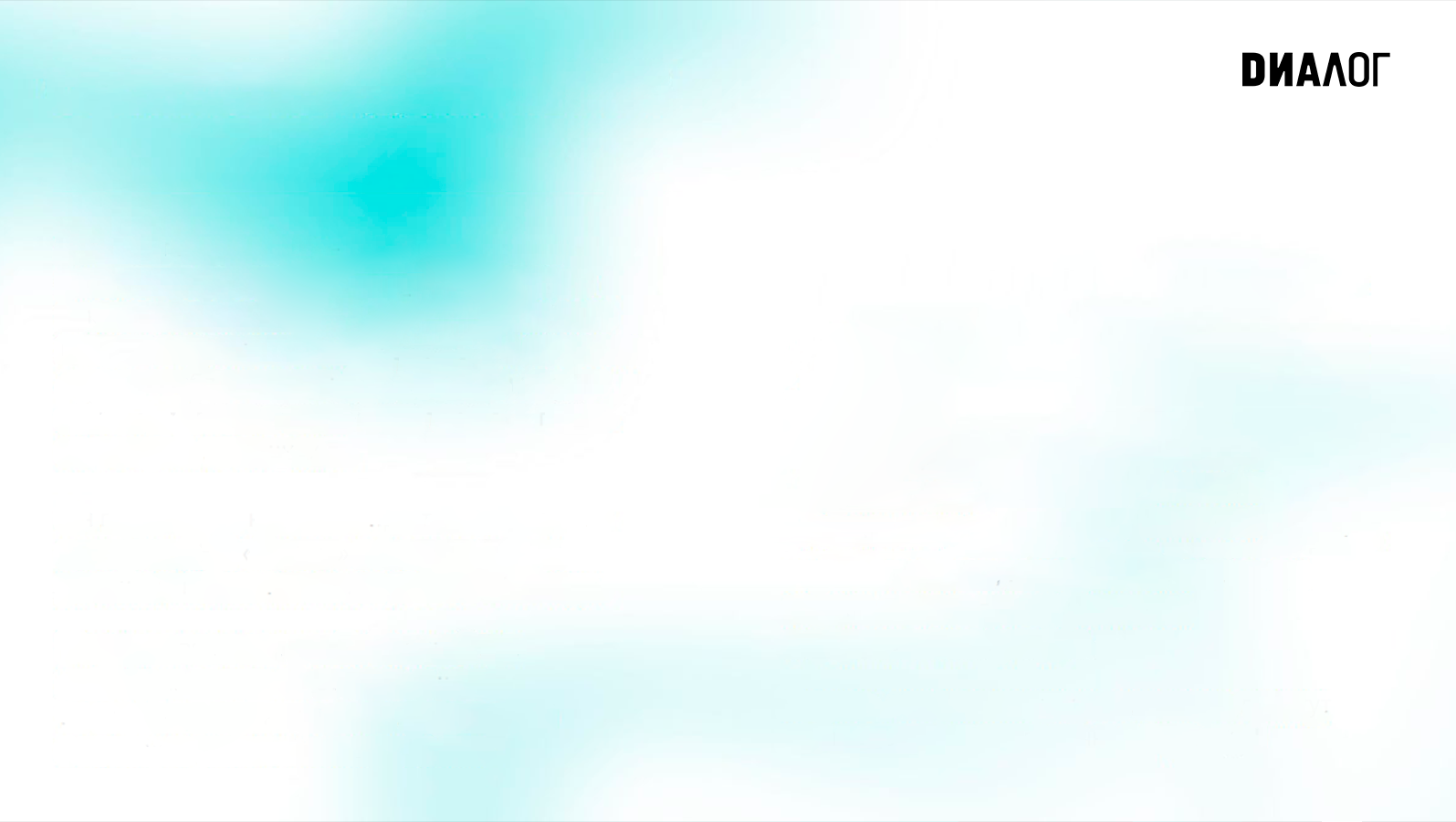 Про что писать посты?
16
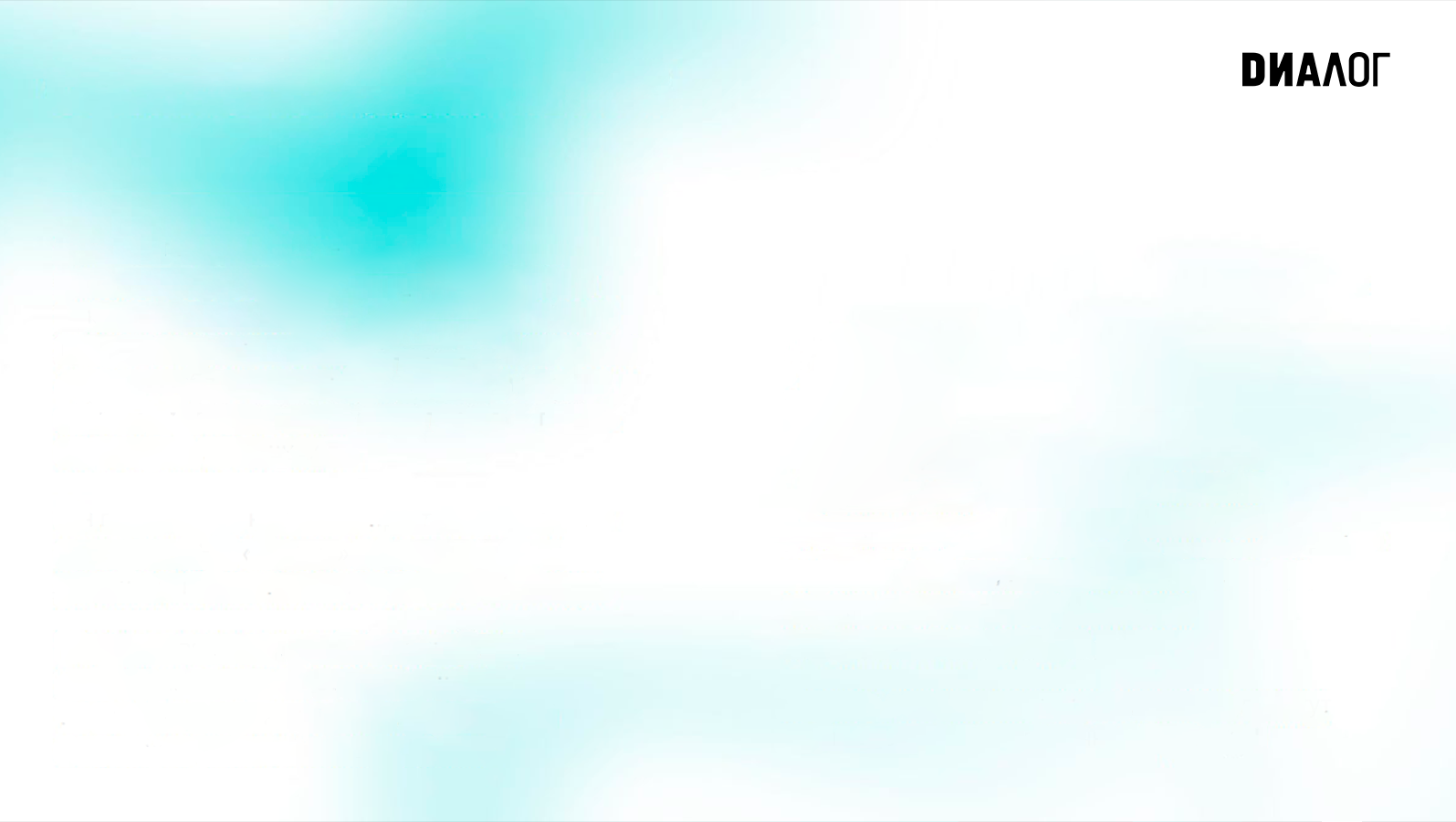 Личность
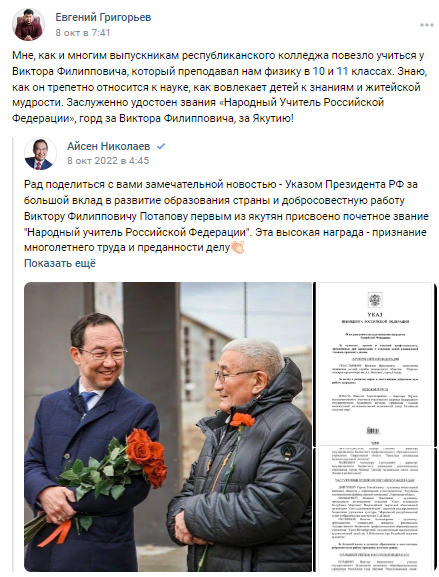 1. Какие события вашей жизни сделали вас тем, кто вы есть? (от выступления на утреннике до первого бизнеса)
2. Чего вы добились? (депутат, глава района)
3. Что вам пришлось преодолеть и как? (болезнь, трудное жизненное испытание)
4. Чему вас научили ваши достижения и трудности? Какими уроками из своей жизни вы бы хотели поделиться с читателями? (никогда не сдаваться и всегда учиться и т.п.)
5. Ваши принципы и правила жизни (всегда держу слово)
1 вопрос = 1 пост
Евгений Григорьев рассказывает о своем учителе
17
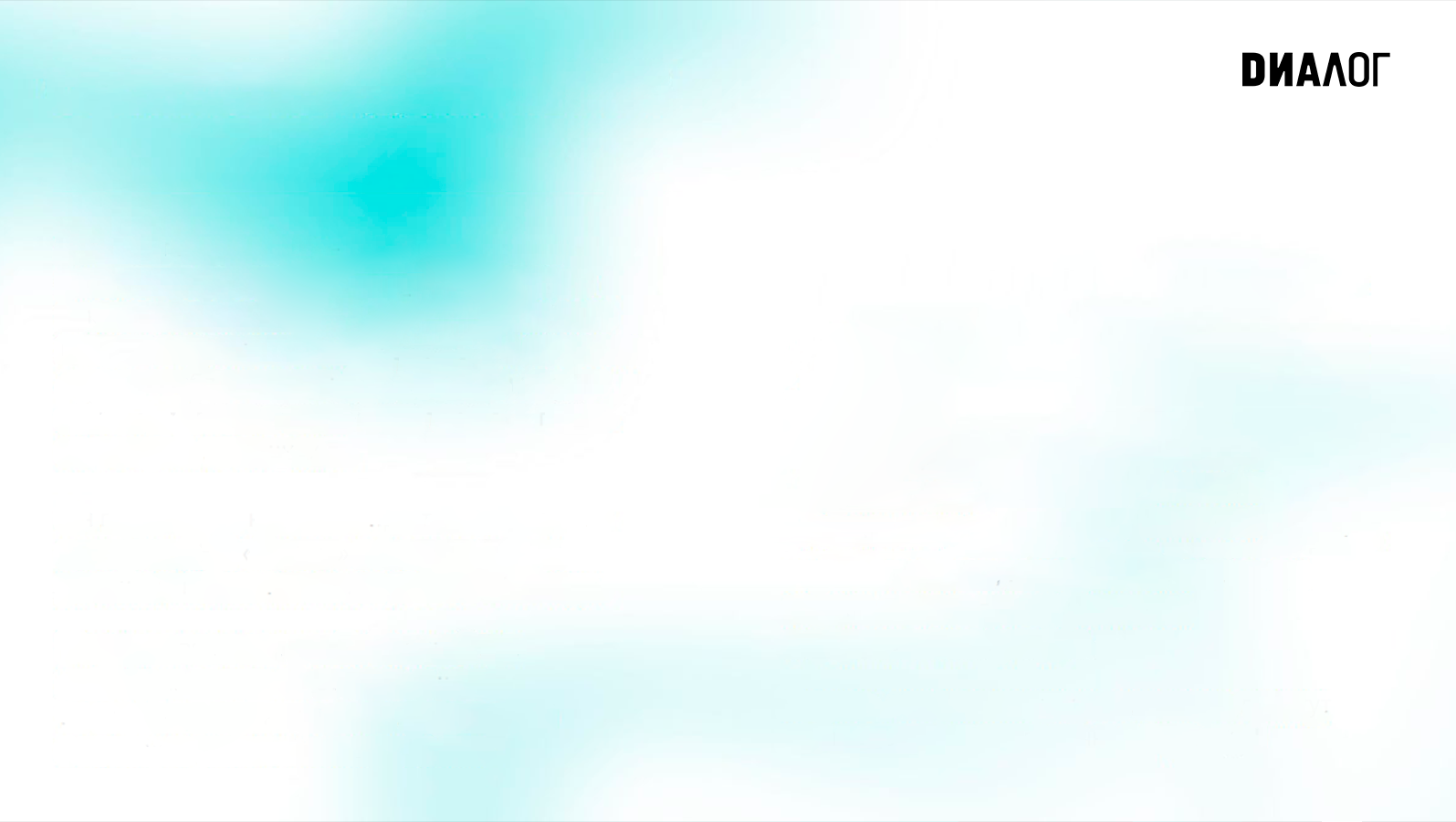 Эксперт
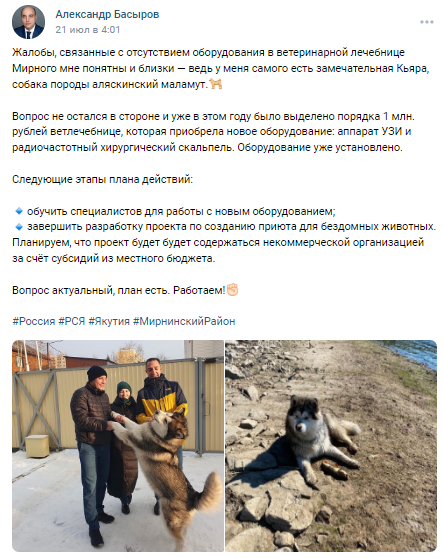 1. В чем я хорошо разбираюсь?
2. Что важного произошло за последнее время в моей отрасли? 
3. Что я думаю по поводу распространенной точки зрения в моей деятельности?
4. Что важного произошло в моей деятельности 
5. С какими трудностями сталкиваются жители района? Что я делаю чтобы их решить?
6. Какие успехи произошли у жителей моего района?
1 вопрос = 1 пост
Александр Басыров рассказывает о ветлечебнице
18
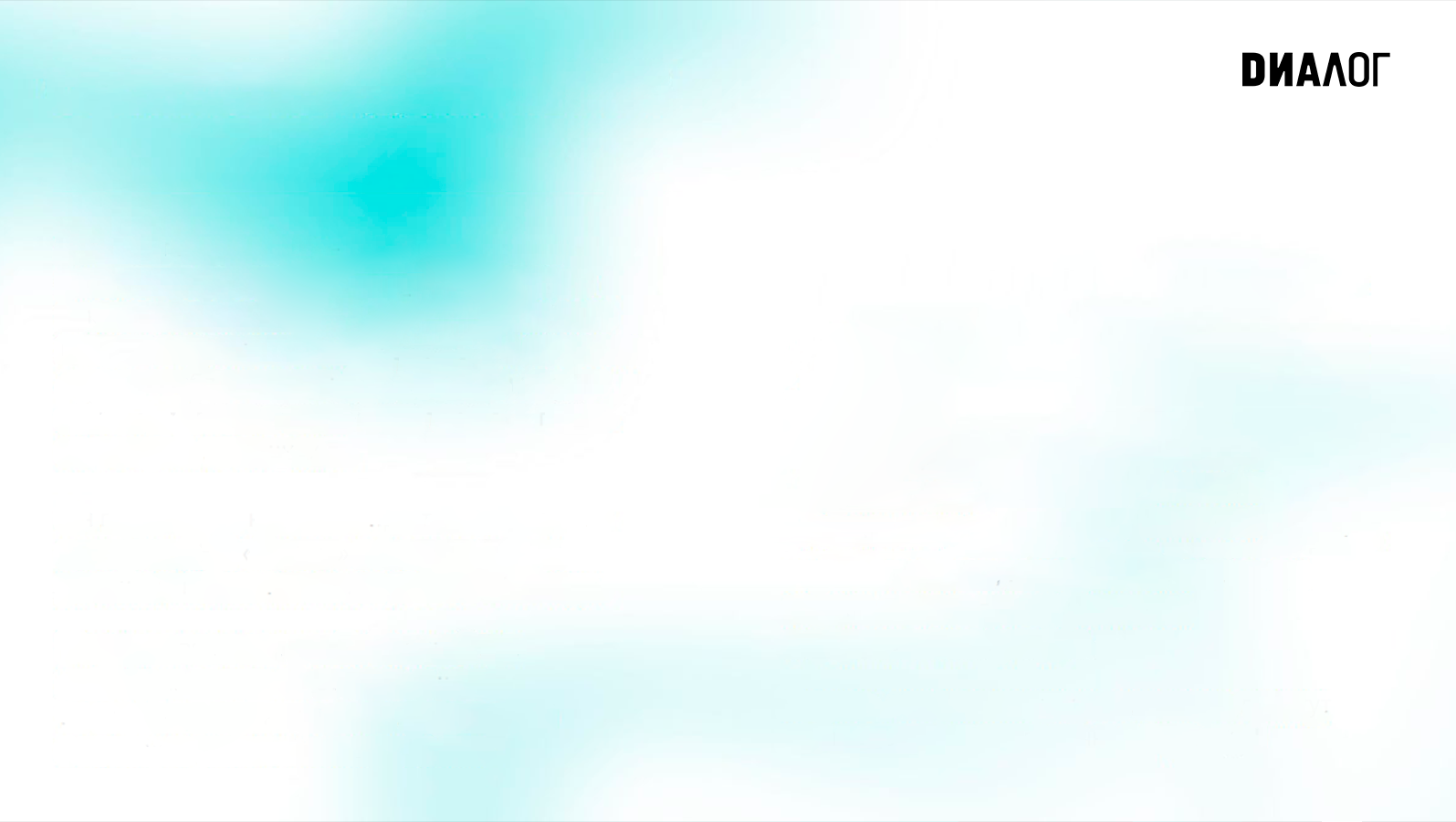 ПРОДУКТ ДЕЯТЕЛЬНОСТИ
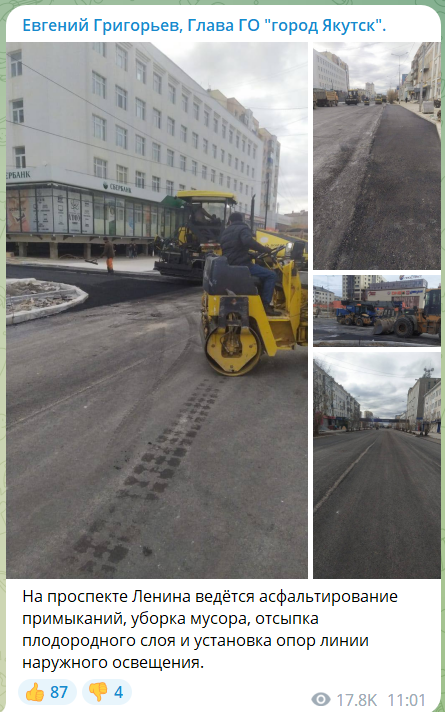 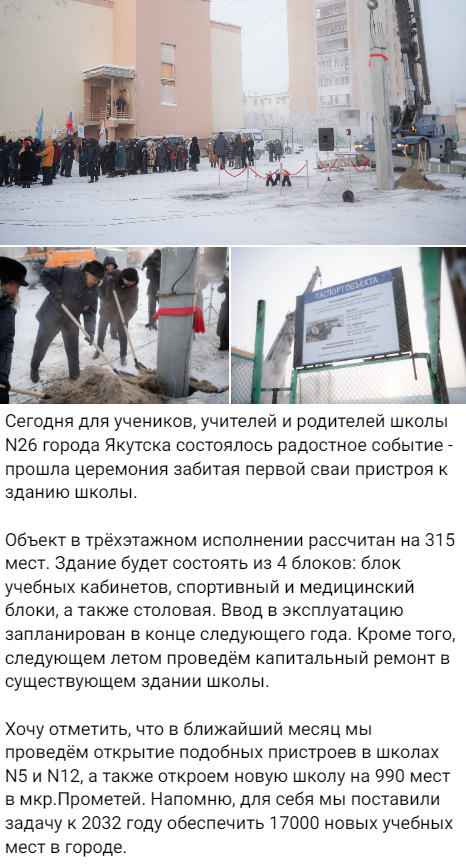 1. Проблема которая тревожит моих избирателей/жителей района/города?
2. Как я уже смог решить эту проблему?
3. Как мне удалось это сделать?
1 вопрос = 1 пост

3 вопроса = 1  пост
Евгений Григорьев публиковал серию постов о ремонте дорог в городе
Евгений Григорьев о строительстве школы
19
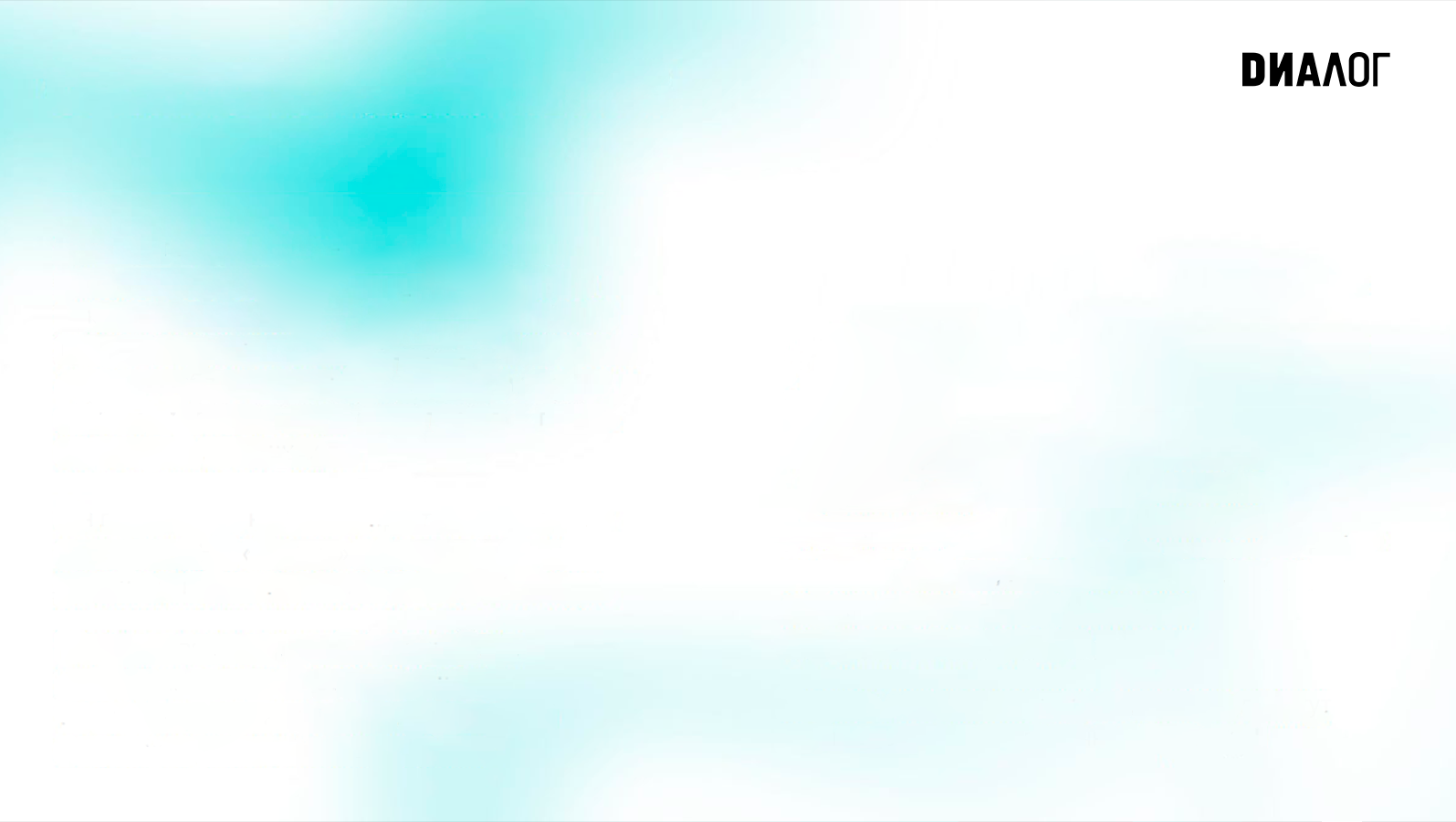 ЧТО ПИСАТЬ ПОНЯЛИ, А КАК ПИСАТЬ?
ЧТО ПИСАТЬ ПОНЯЛИ, А КАК ПИСАТЬ?
20
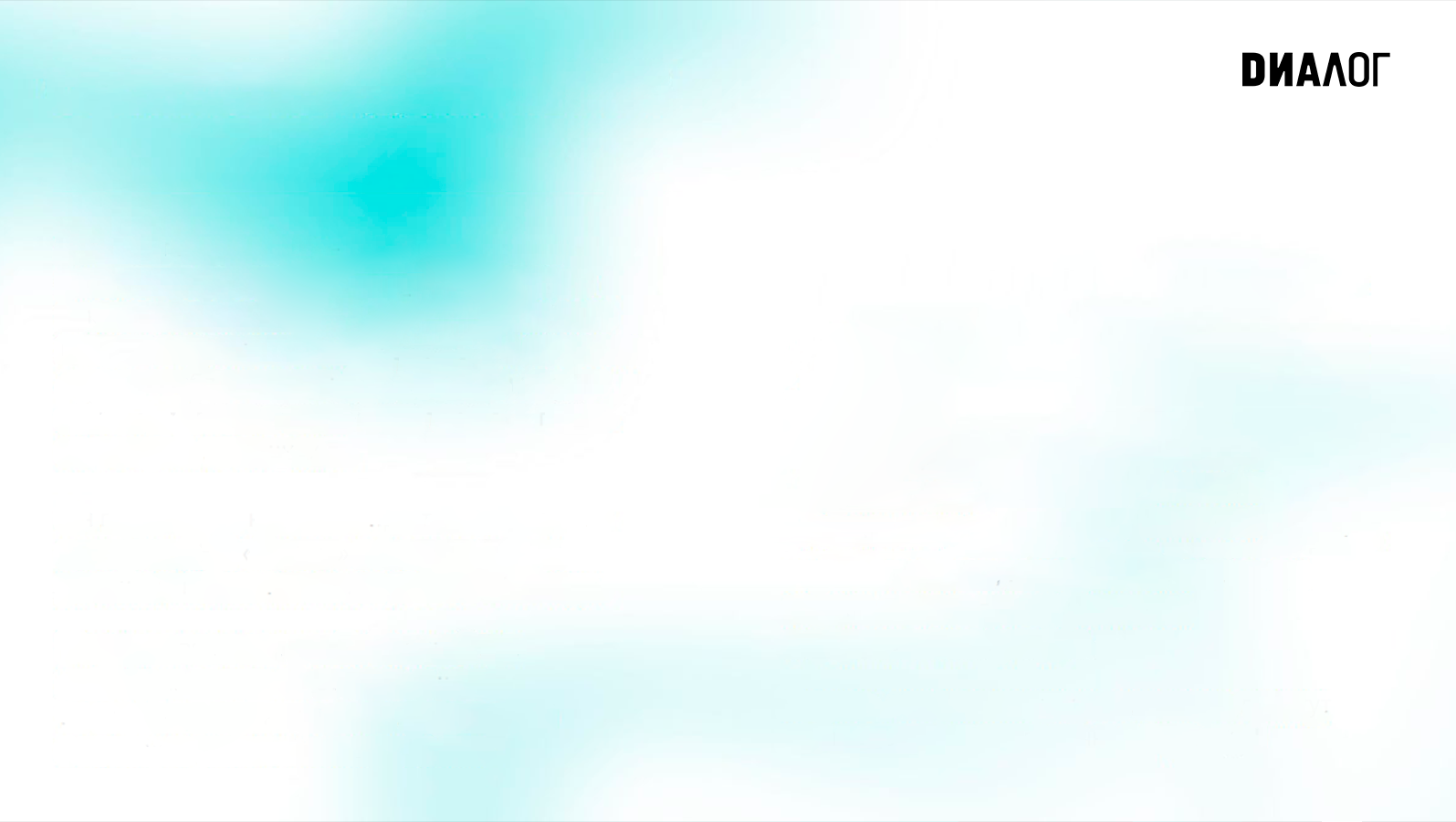 Пост - событие
Пост - кейс
Пост - продукт
1. Что произошло 
2. Как это произошло
3. Про какой причине
4. К чему это привело?
6. О чем вы хотите сказать (суть)
7. Куда вы хотите позвать своих читателей? Если хотите
8. О чем вы хотите спросить своих читателей?
1. Кто вы? Опишите с точки зрения поста
2. С какими трудностями вы сталкивались
3. Как у Вас получилось с этим справиться
4. Что было сделано? В общем или по шагам.
5. К каким результатам это привело?
6. О чем хотите спросить читателя? (Вопрос может быть задан для получения обратной связи. Он не обязателен)
1. Проблема которая тревожит моих избирателей/жителей района/города? 
2. Как я уже смог решить эту проблему?
3. Как мне удалось это сделать?
21
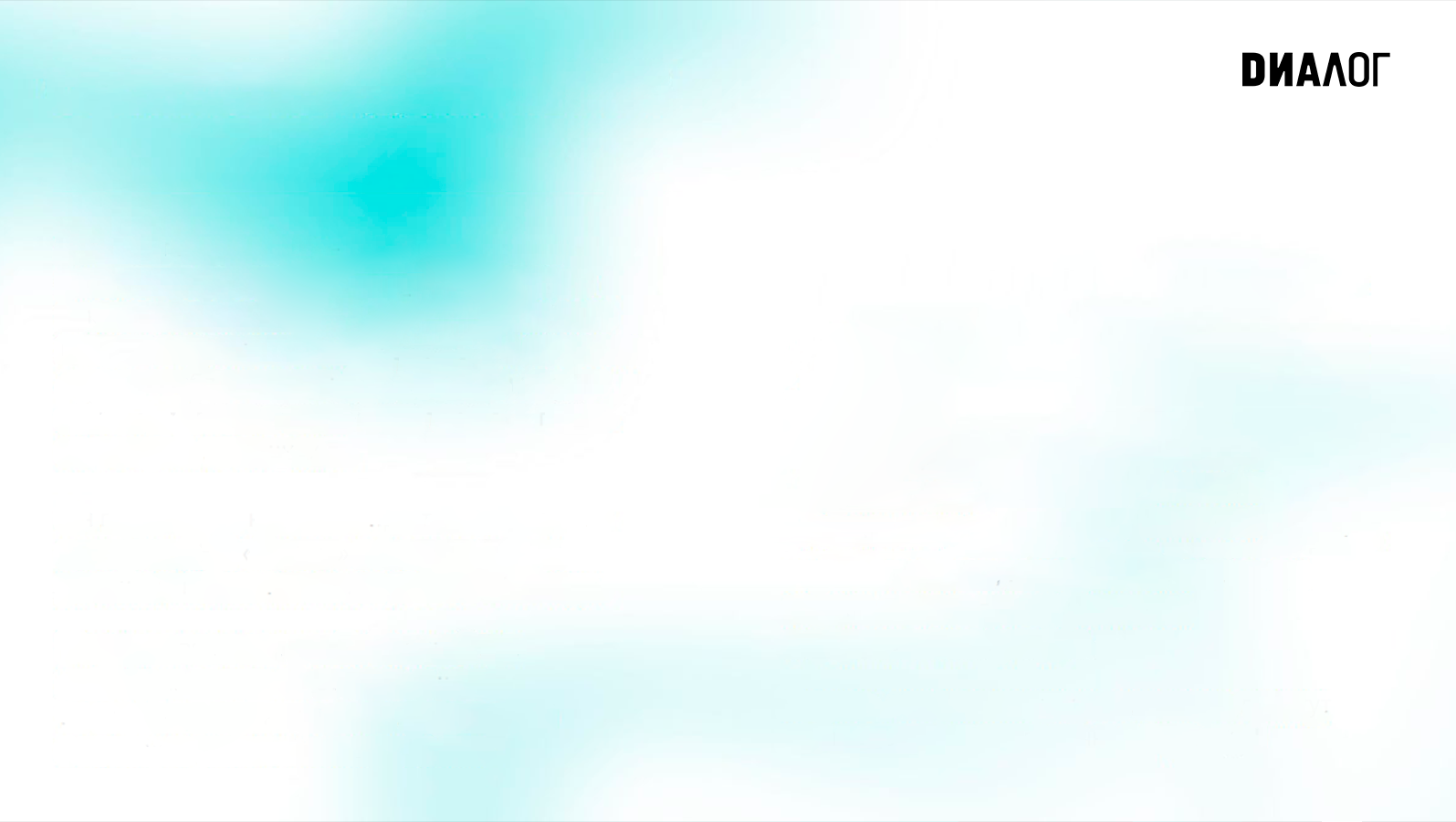 Методические материалы
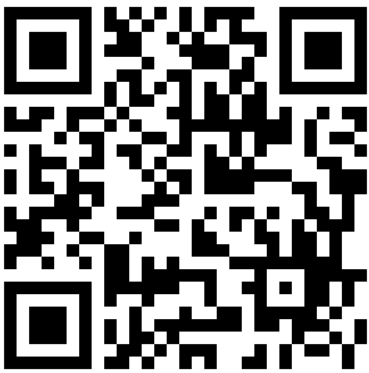 22
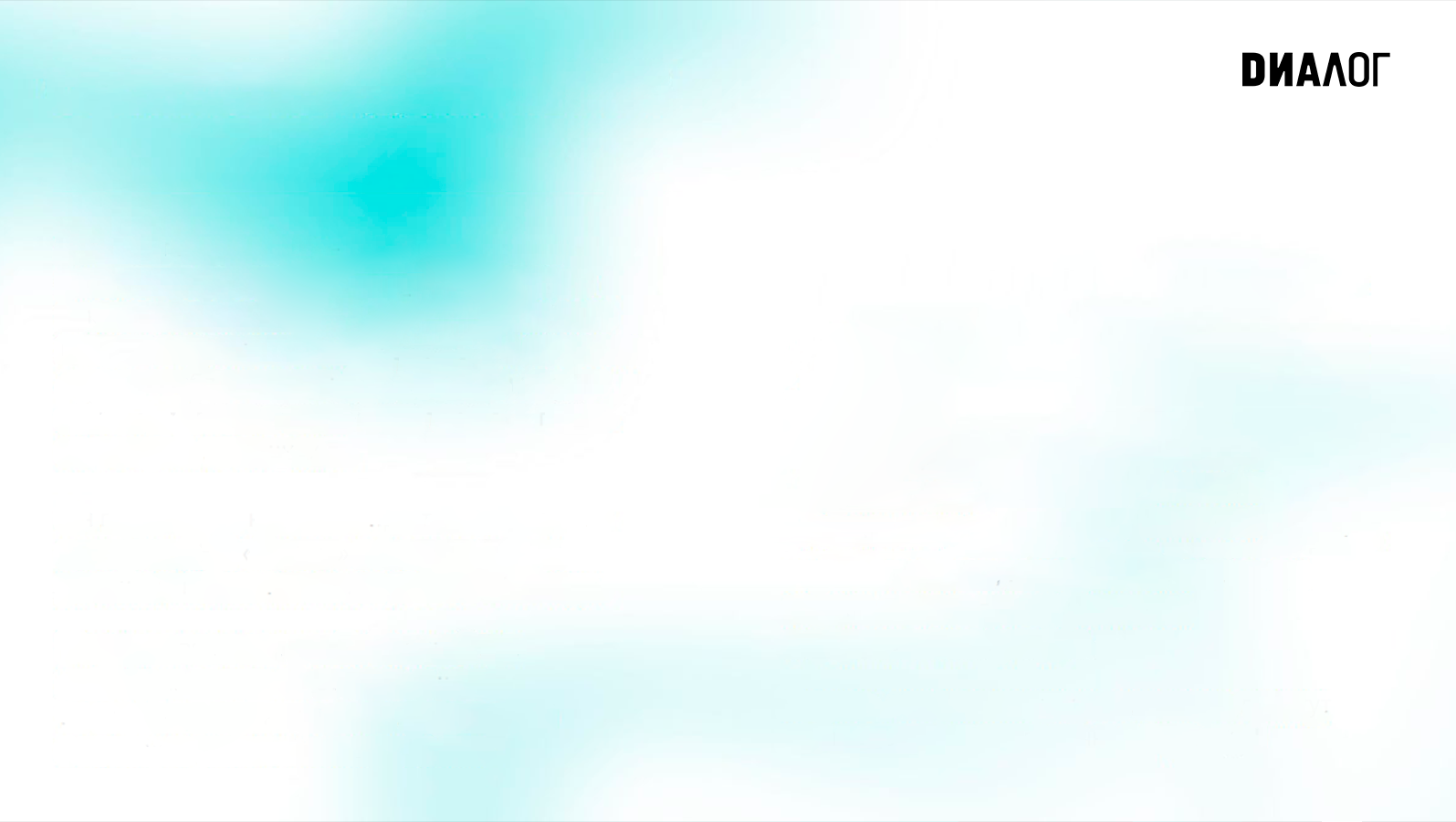 Давайте поработаем отработаем
23
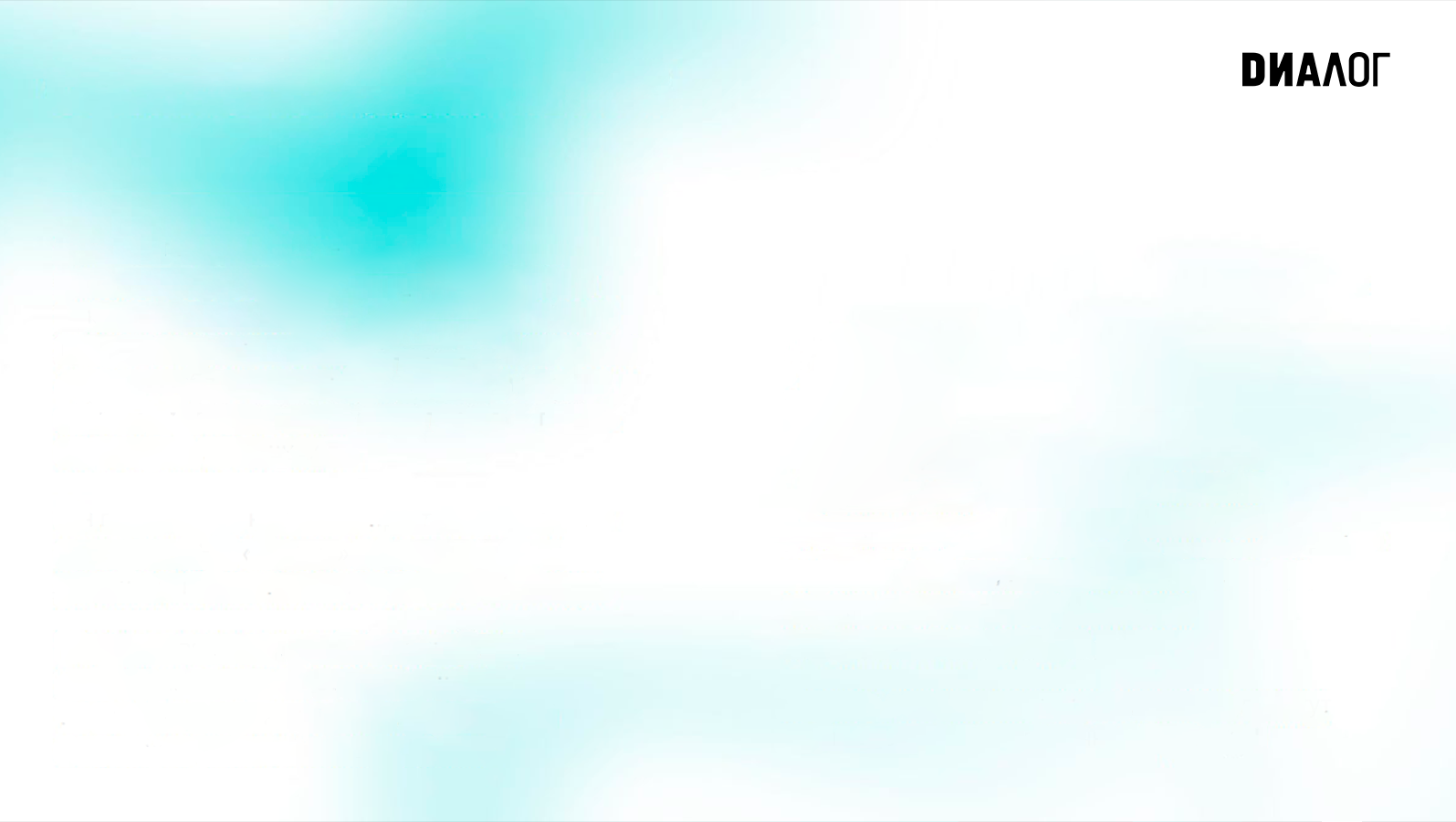 Пост – событие (личный контент)
24
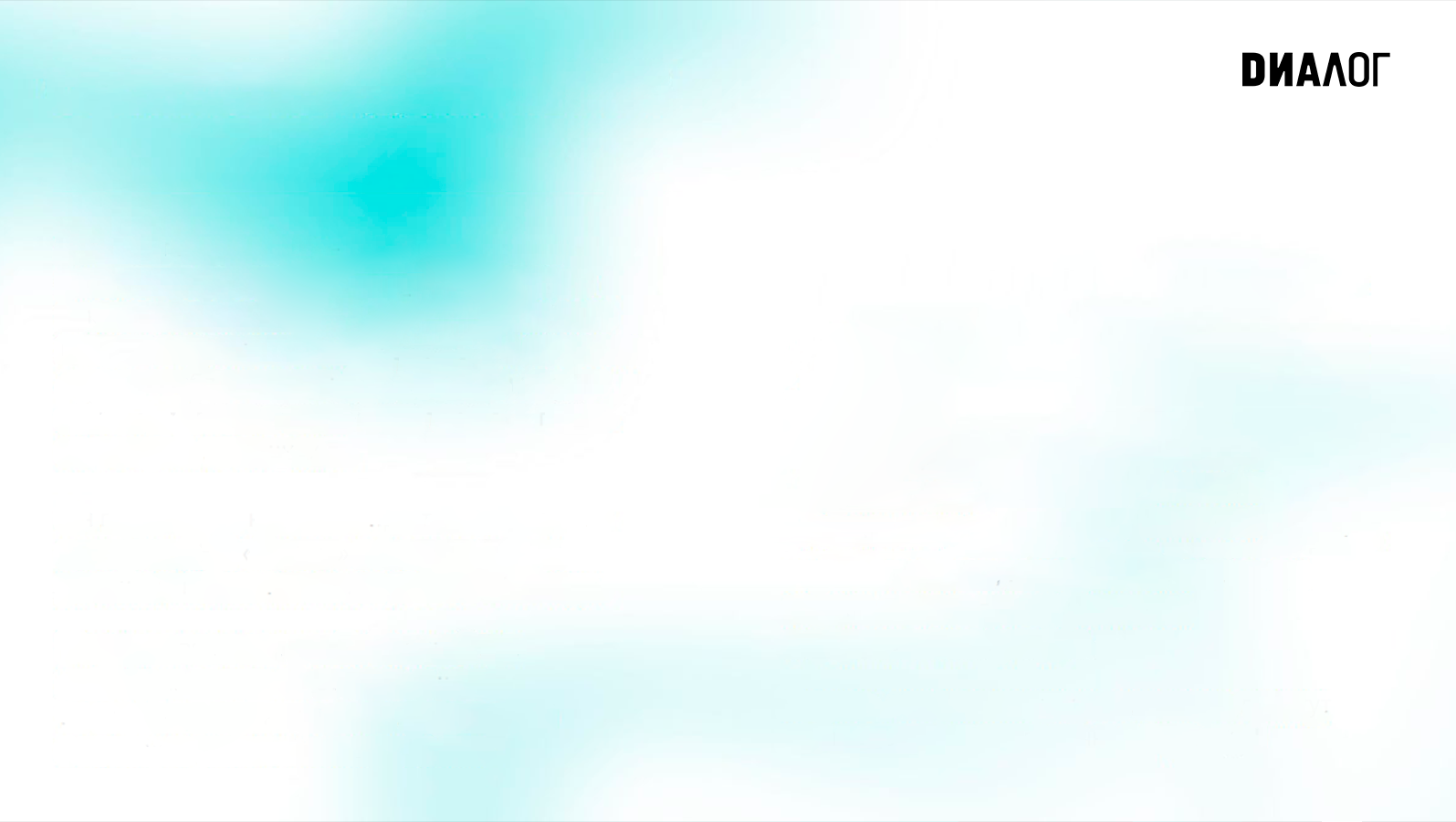 Пост – событие (рабочий контент)
25
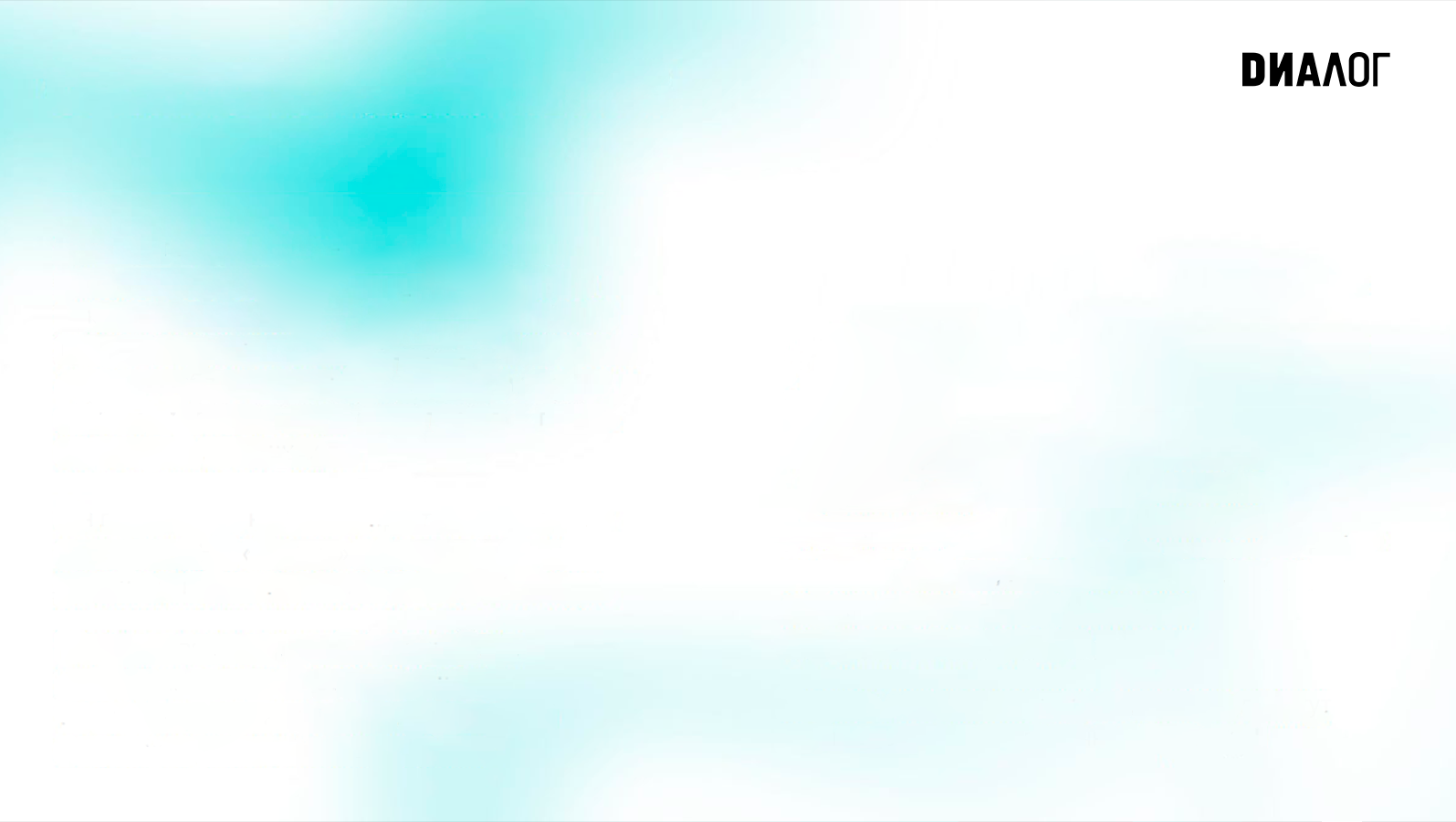 Пост – кейс (личный контент)
26
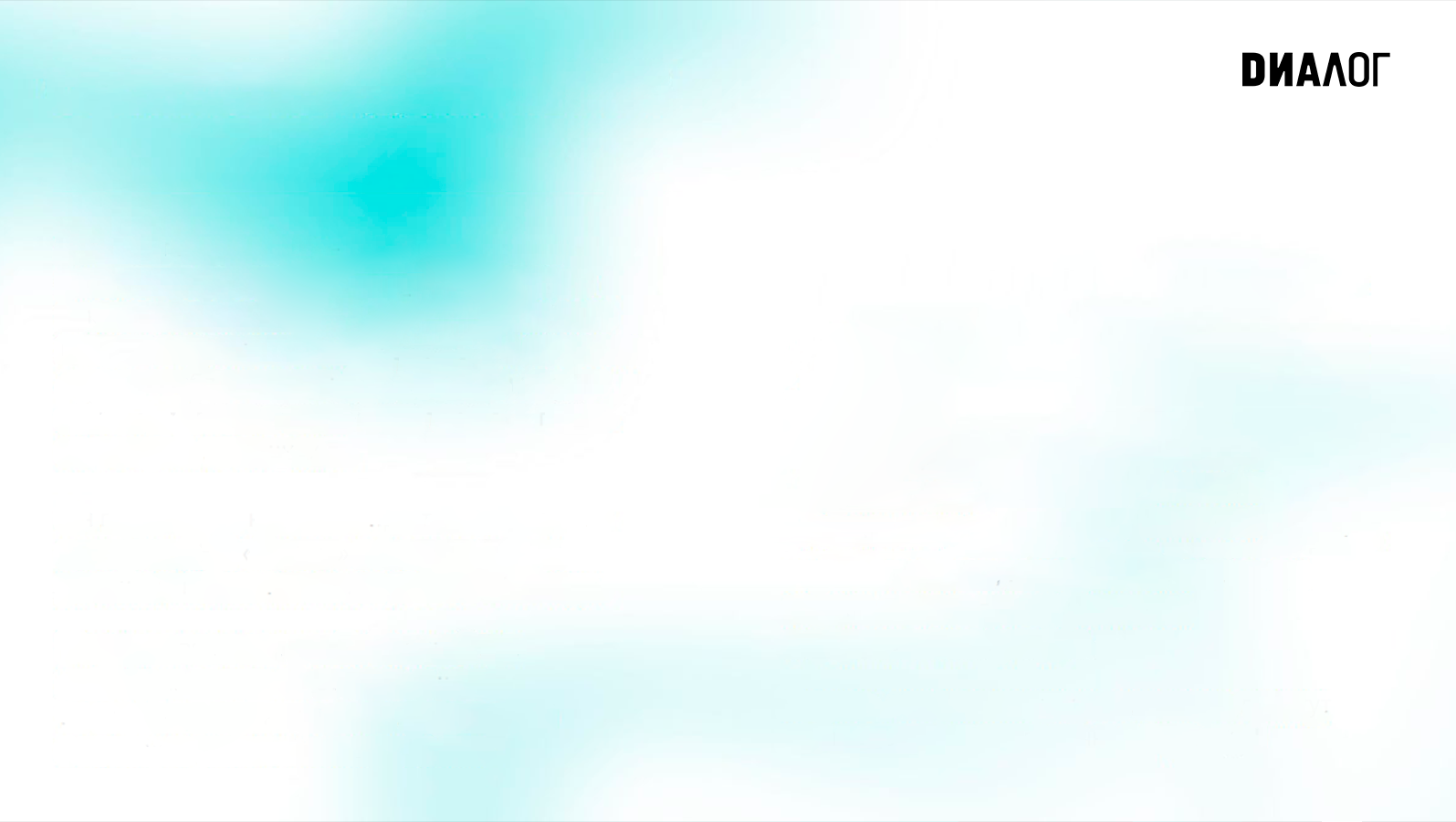 Пост – кейс (рабочий контент)
27
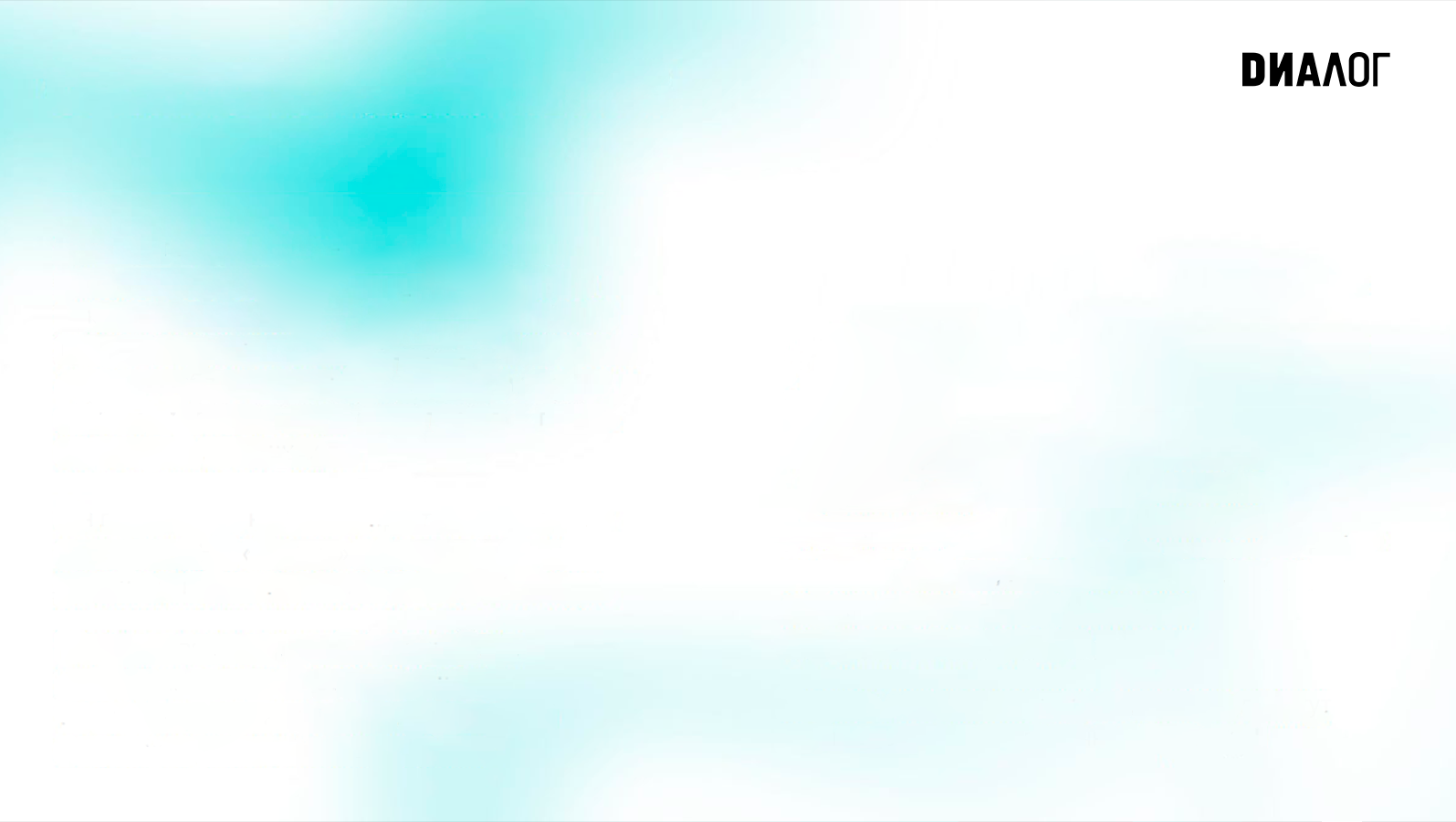 Пост – продукт
28
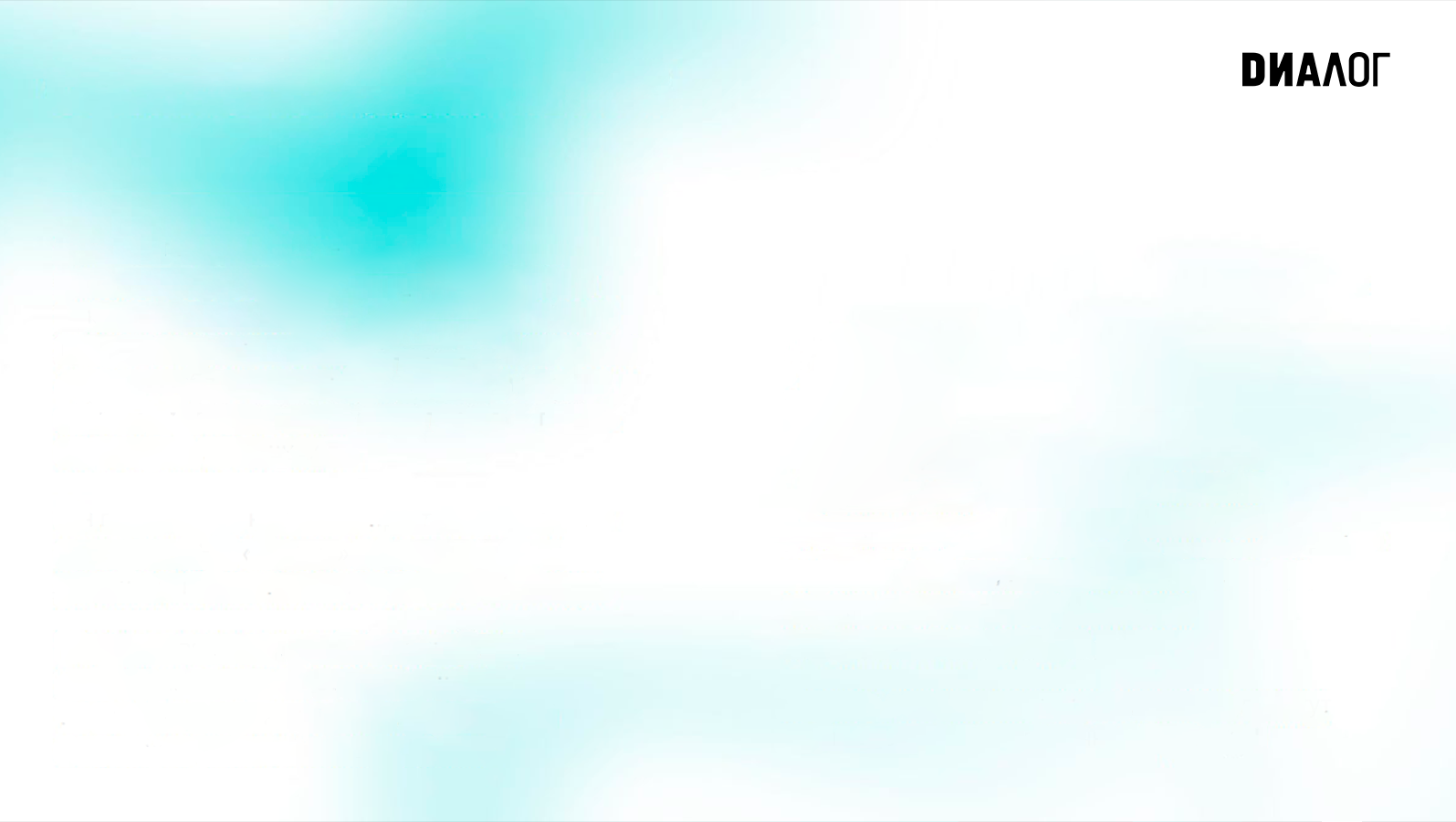 TELEGRAM-КАНАЛ
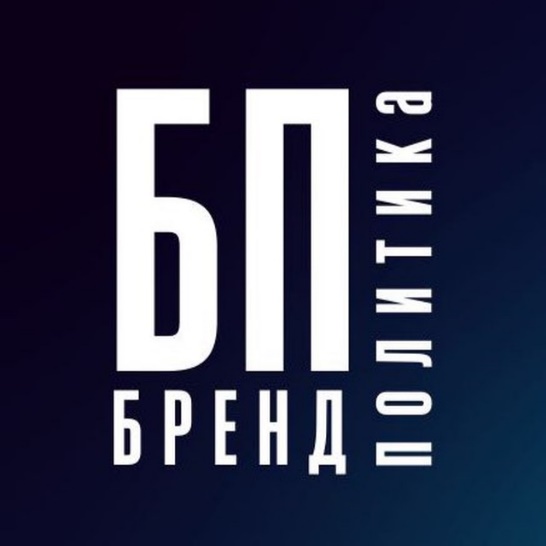 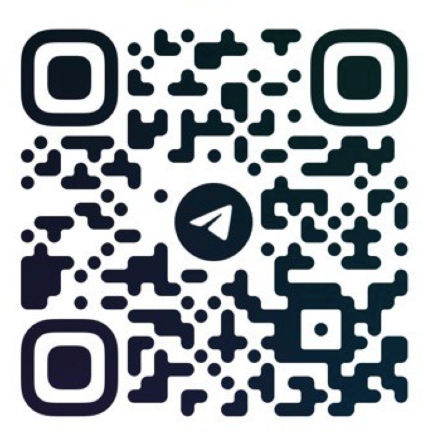 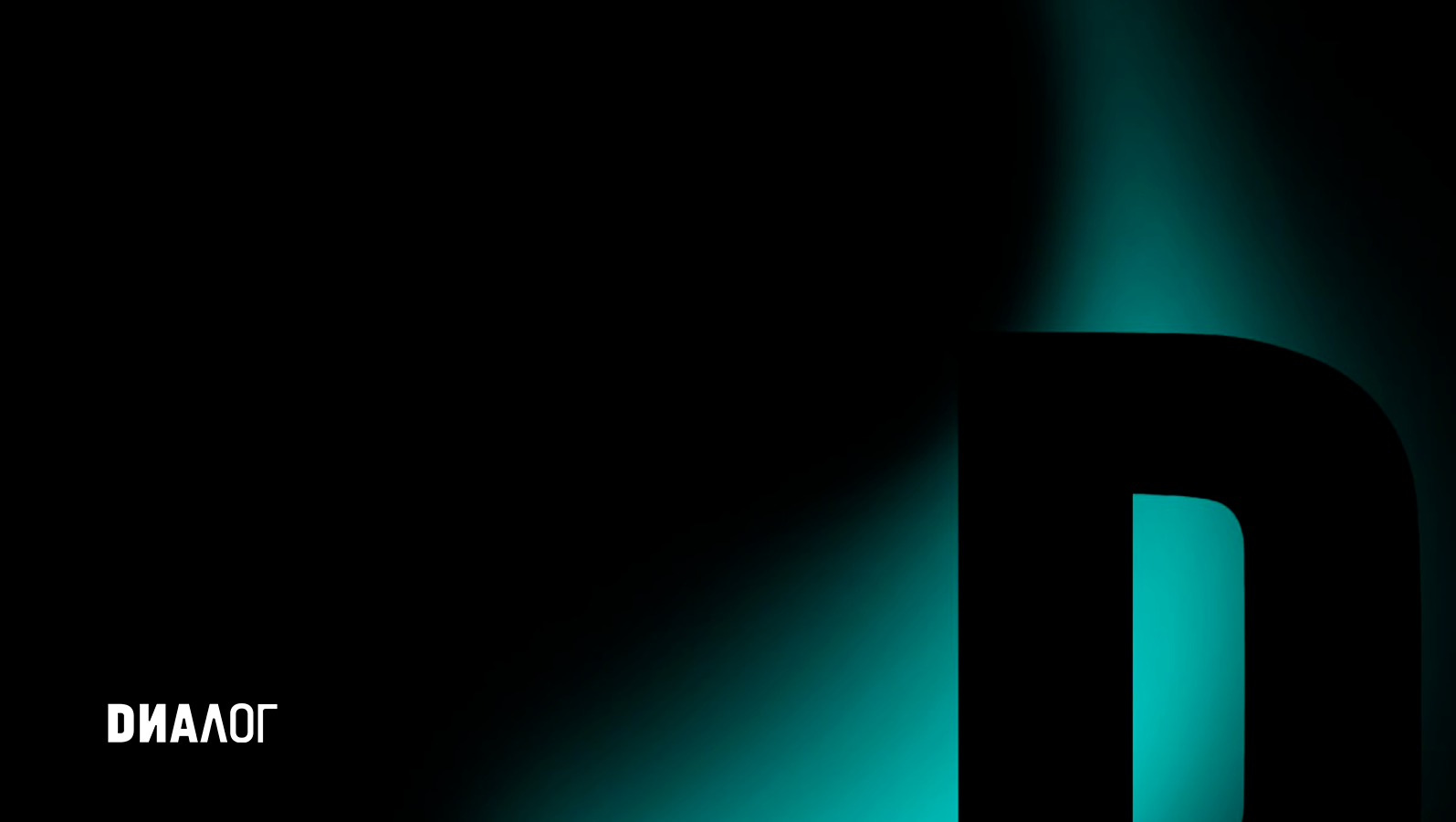 СПАСИБОЗА ВНИМАНИЕ!
Набатникова Екатерина, ведущий специалист направления
«Политики новой волны»
30